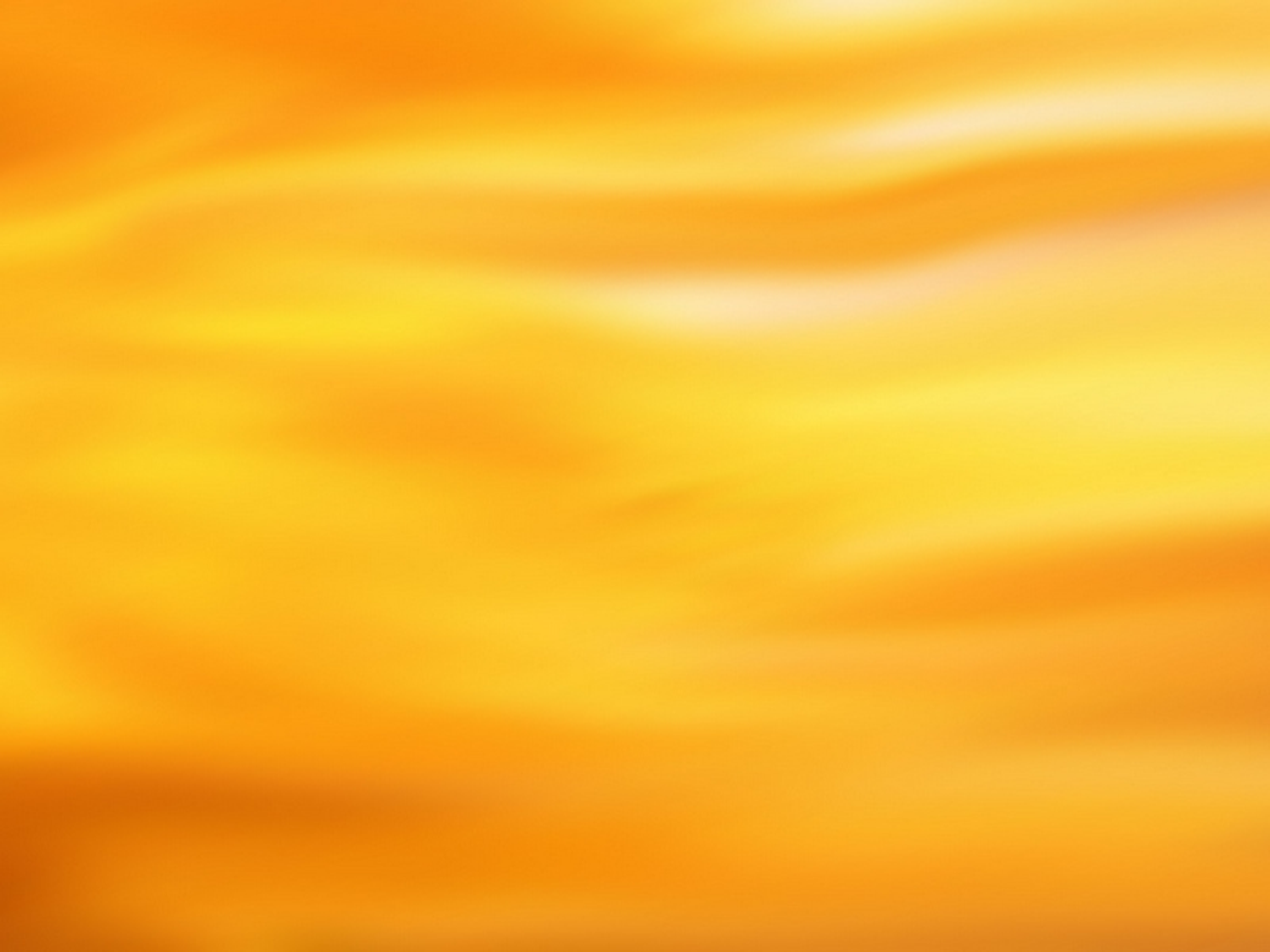 МУНИЦИПАЛЬНЫЙ РЕСУРСНЫЙ ЦЕНТР
МСО города Ярославля
«Постоянное улучшение деятельности организации в целом следует рассматривать как ее неизменную цель» ( ISO 9000)
Инновационный проект: 

«Обеспечение качества дошкольного образования в условиях реализации ФГОС ДО:
внутрифирменный мониторинг качества образования»

МДОУ  «Детские сады 
№ 40, 72, 75, 93, 107, 182»
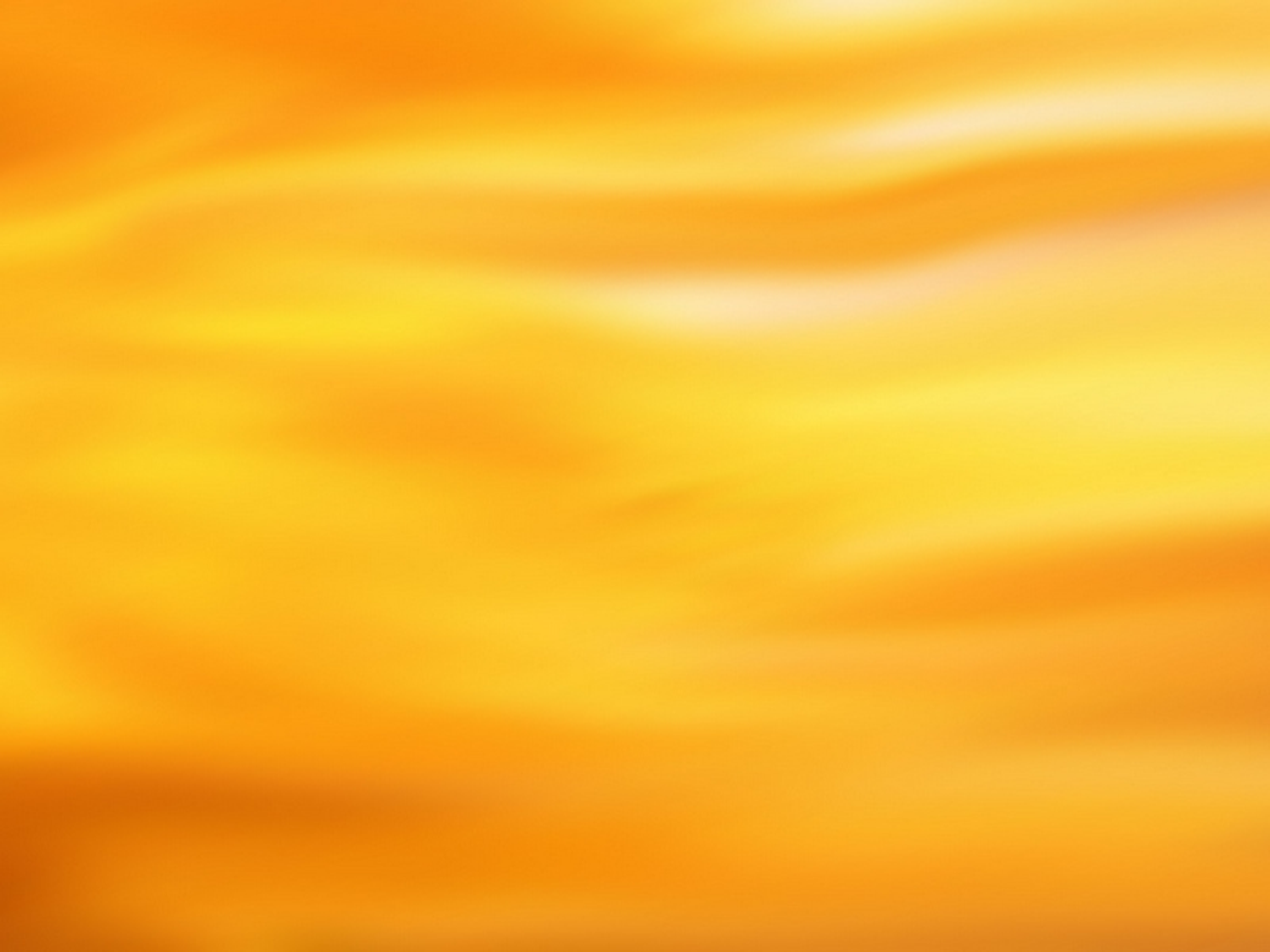 Состав участников реализации проекта
Макшева Елена Викторовна –  руководитель проекта, старший воспитатель МДОУ «Детский сад № 93» Прокуророва Светлана Евгеньевна – заведующий МДОУ «Детский сад № 93»
Горшкова Ольга Анатольевна - заведующий МДОУ «Детский сад № 182» Кругом Светлана Валентиновна - старший воспитатель МДОУ «Детский сад №182»
Львова Ольга Анатольевна – заведующий МДОУ «Детский сад № 75» Колесова Елена Николаевна – старший воспитатель МДОУ «Детский сад № 75»
Пилипец Ирина Анатольевна – заведующий, МДОУ «Детский сад № 40»
Макина Ольга Валерьевна – старший воспитатель МДОУ «Детский сад № 40»
Жукова Елена Александровна – заведующий, МДОУ «Детский сад № 72»
Керимова Елена Александровна - старший воспитатель, МДОУ «Детский сад № 72»
Тимофеева Галина Константиновна – заведующий, МДОУ «Детский сад № 107».
Совина Любовь Алексеевна - старший воспитатель МДОУ «Детский сад № 107»
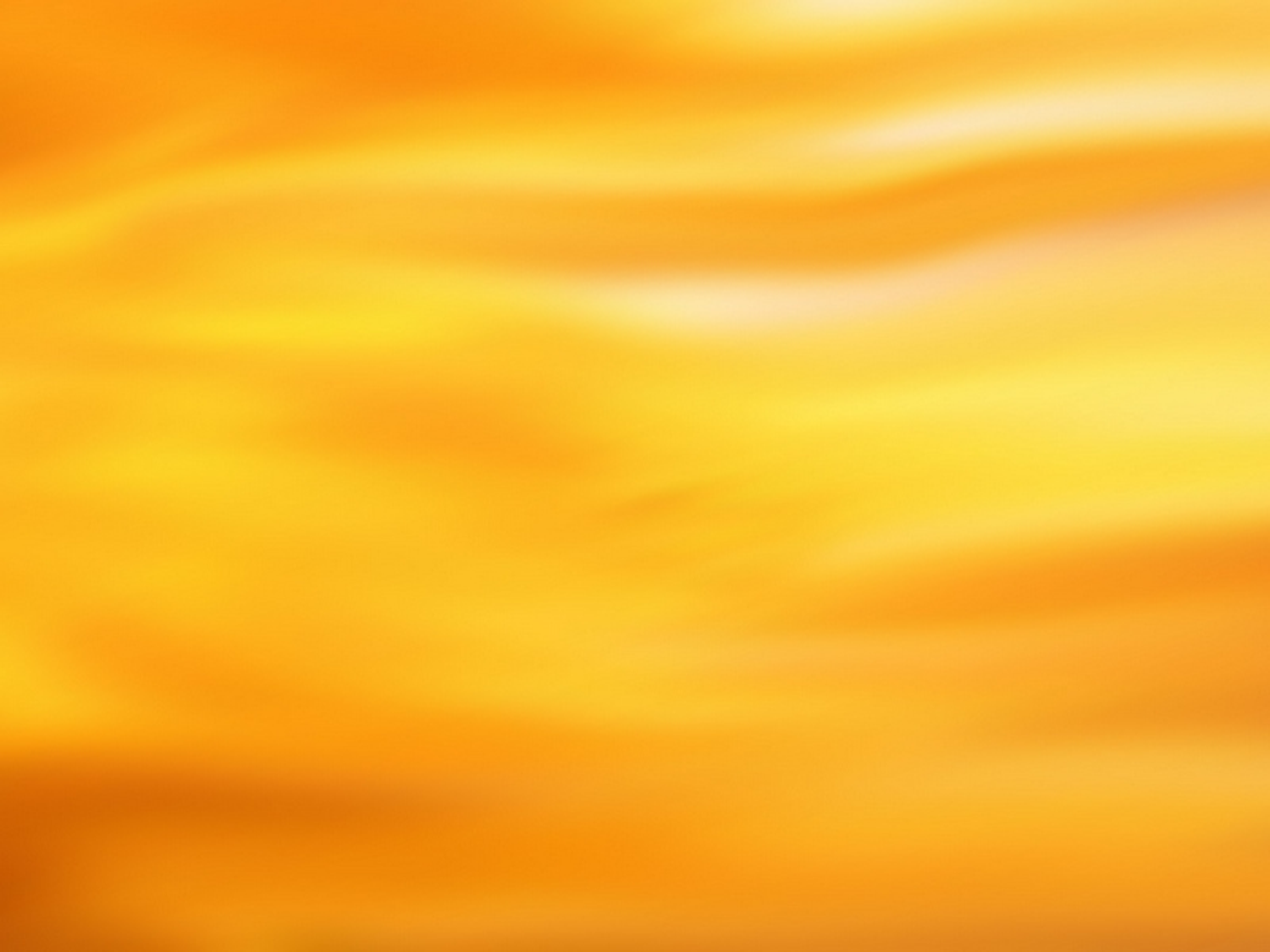 Актуальность проекта (проблематика):
Реализация приоритетных направлений федеральной, региональной, муниципальной, институциональной политики  в области образования.
Обеспечение модернизации и развития дошкольного образования МСО.
Формирование инновационных компетентностей специалистов дошкольного образования МСО по вопросам управления качеством образования.
Обновление содержания и технологий управления ДОУ в условиях реализации ФГОС ДО.
Улучшение качества работы ДОУ, качества предоставляемых образовательных услуг.
Отсутствие в дошкольных образовательных учреждениях системы оценки качества предоставляемых образовательных услуг.
В ДОУ недостаточно реализуется управленческая Политика качества.
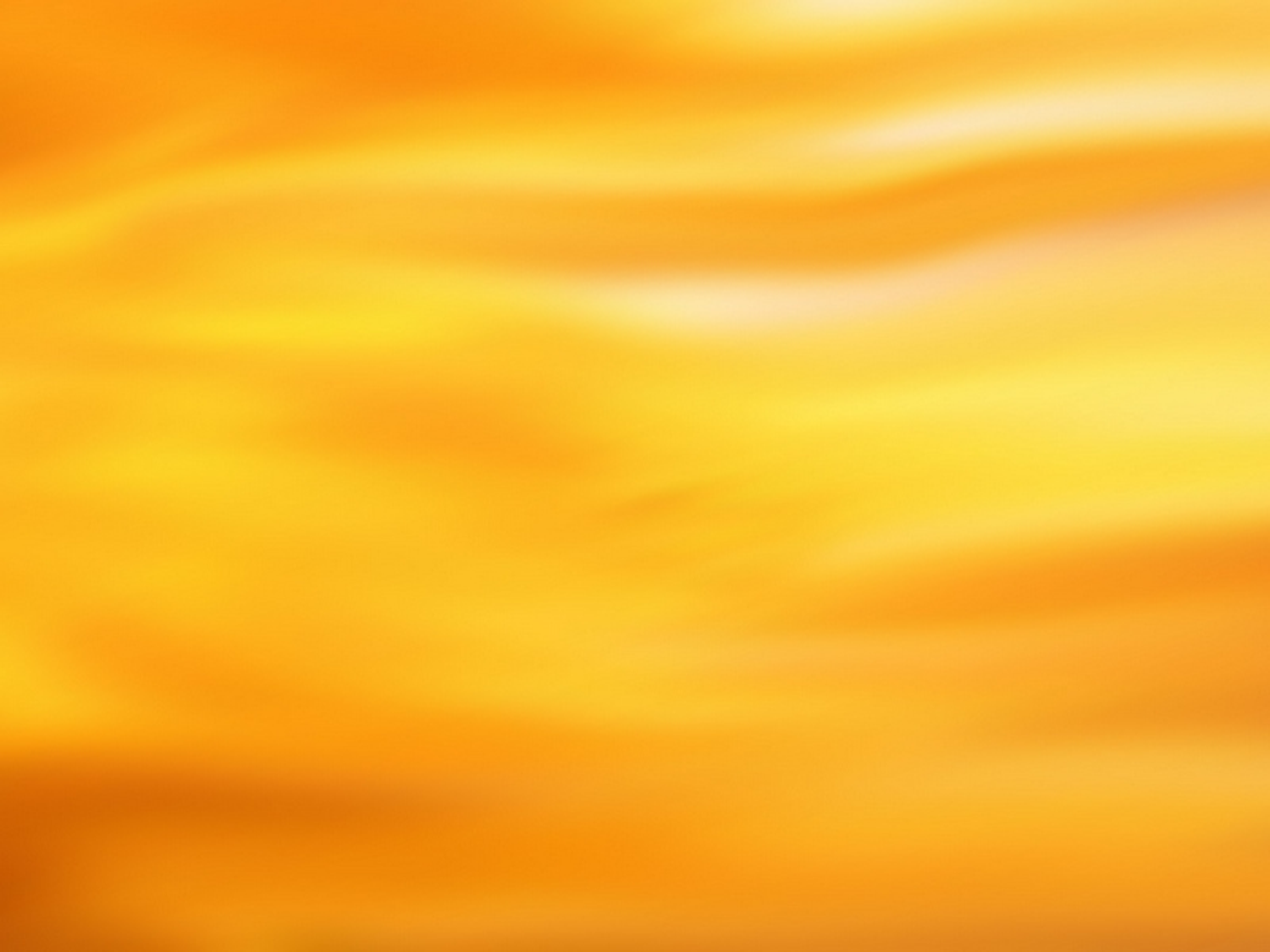 Актуальность проекта (проблематика):
Э.Деминг: «Основное условие обеспечения качества – среда».    96% всех проблем в любой организации обусловлены   неправильной системой управления и только 4% - ошибками исполнителей.
Международная практика в области управления качеством:         - «система оценки качества»                                                                              - «управление качеством»
Стандарт (ФГОС ДО) направлен на достижение задач:
      …3) обеспечение государством равенства возможностей для        каждого ребёнка в получении качественного дошкольного образования;
        4)обеспечение государственных гарантий уровня и качества образования на основе единства обязательных требований к условиям реализации основных образовательных программ, их структуре и результатам их освоения…
В.И. Слободчиков: «Качество дошкольного образования – это качество жизни ребенка».
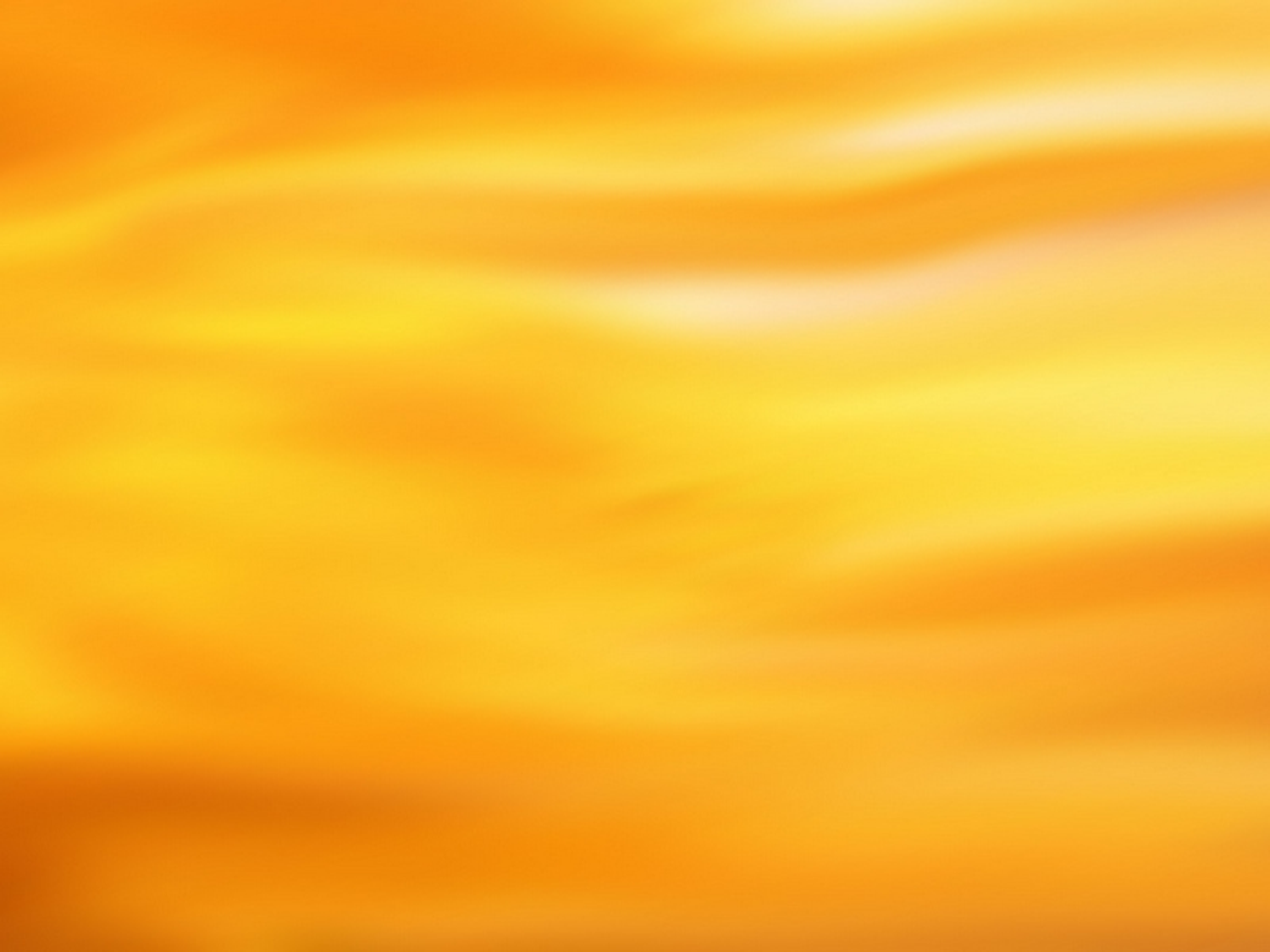 Концепция качества образования в ДОУ
(ключевая идея проекта)
УПРАВЛЕНИЕ
   КАЧЕСТВОМ
Внутренняя система оценки качества (ВСКО)
* Нормативно –  
   правовая база
* Структурирование и   
   совершенствование
* Планирование
* Анализ документов
* Диагностика, 
   контроль
Наблюдение, анализ
План модернизации
Менеджмент качества
* Обеспечение  
   качества
* Планирование 
   качества
   Контроль
    Анализ
* Улучшение 
   качества
Выполнение требований к качеству
* ФГОС ДО
* ФЗ «Об   
  образова-  
  нии в РФ»
Стандарты ISO
Принципы УКО
Структура УКО
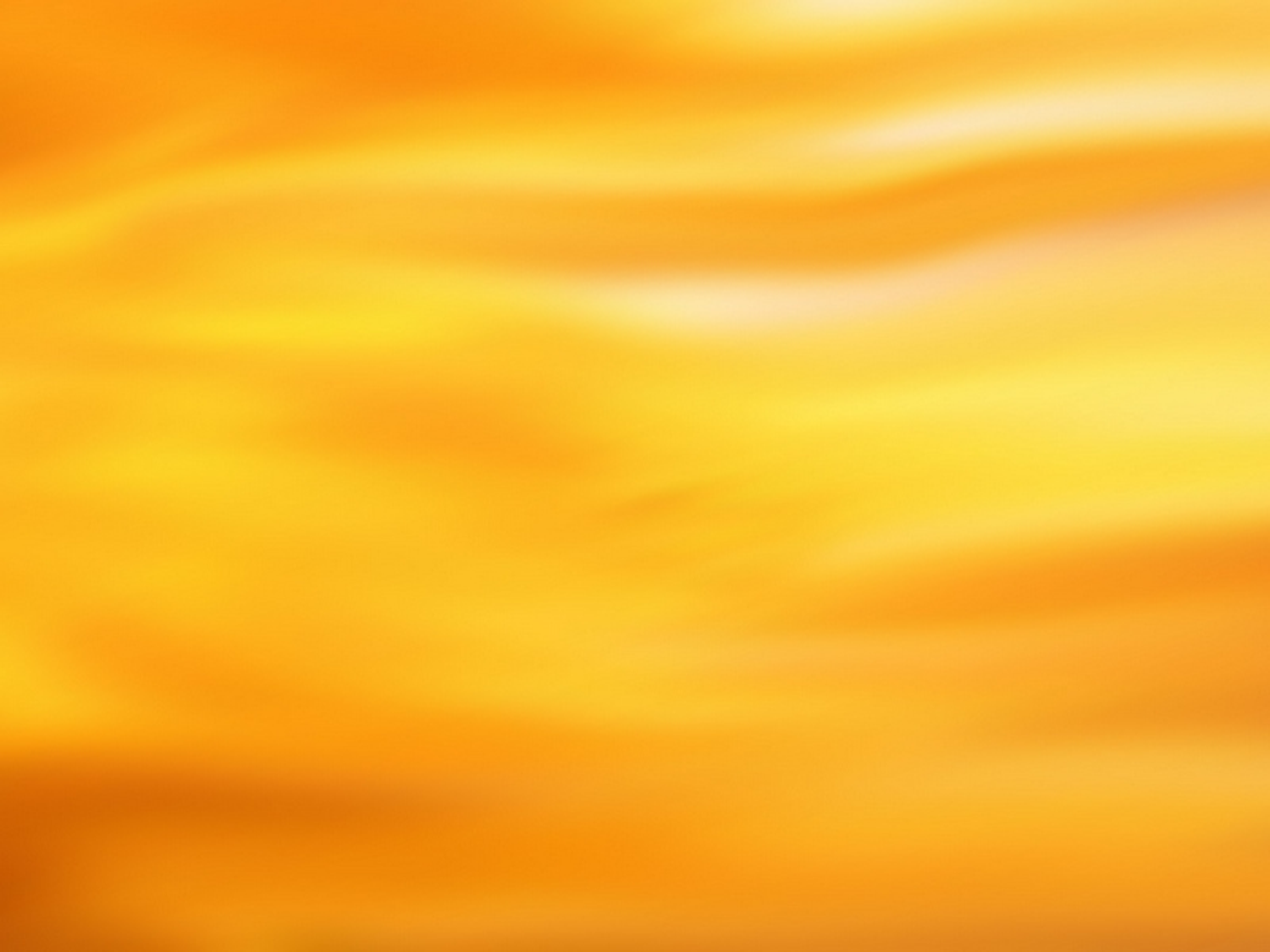 Концепция качества образования в ДОУ
(ключевая идея проекта)
Политика качества в ДОУ
Качество управления
(эффективный менеджмент)
Качество содержания
(эффективная деятельность)
Объекты качества:
Нормативно-правовое 
      обеспечение
Планирование
Анализ
Контроль
Мониторинг
Субъекты качества:
Педагоги, сотрудники
Воспитанники
Родители
Качество образовательных услуг
Удовлетворенность родителей
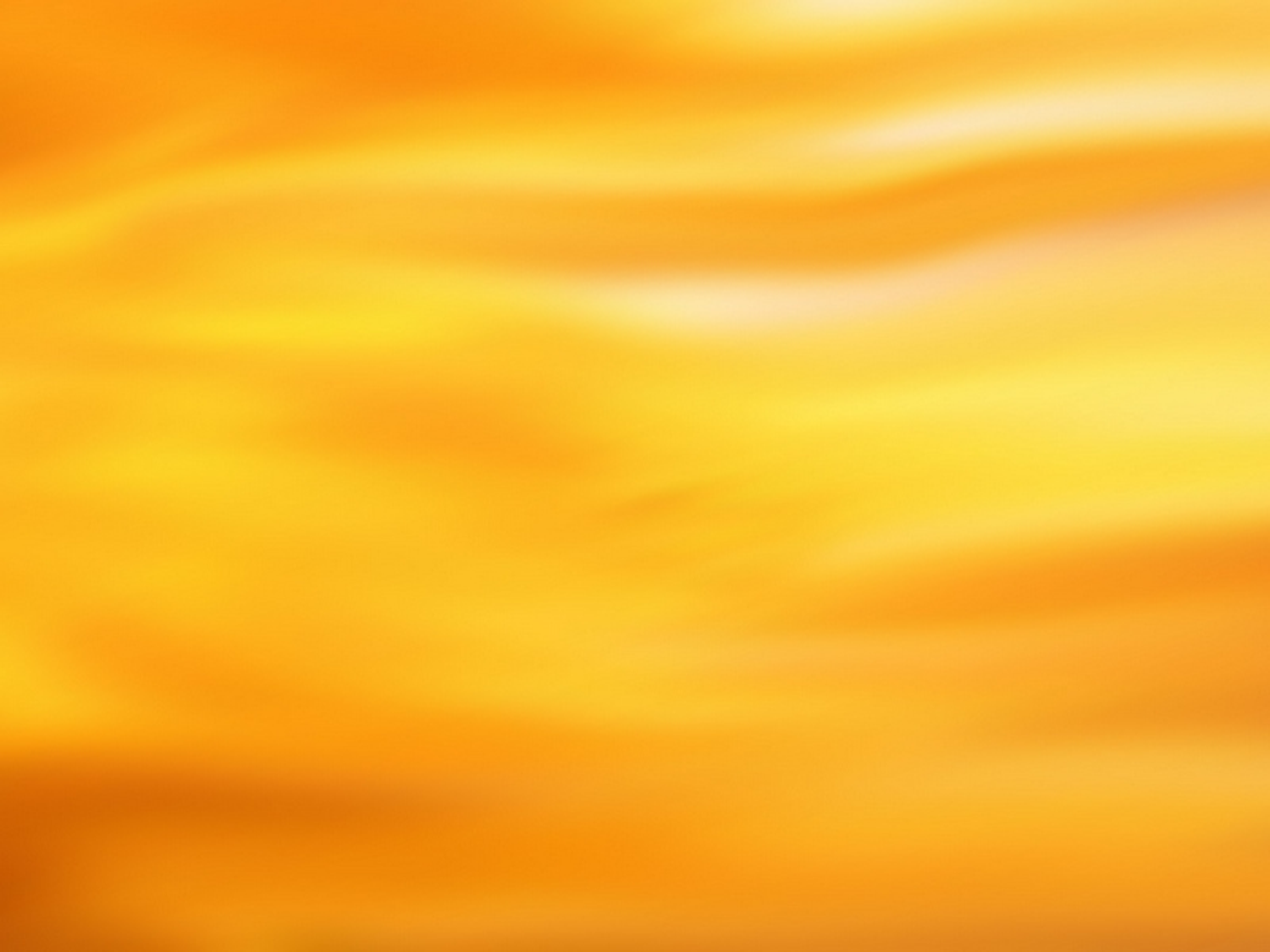 Цели
Стратегическая
Тактическая
Обеспечение модернизации 
системы управления ДОУ 
через создание системы внутрифирменного менеджмента качества в ДОО
Определение основных структурных компонентов системы внутрифир-менного менеджмента качества ДОО, освоение процедур и руководя-щих принципов управления 
качеством образования и его оценки, а также обсуждение возможных решений проблемы повышения качества предоставляемых учреждением образовательных услуг.
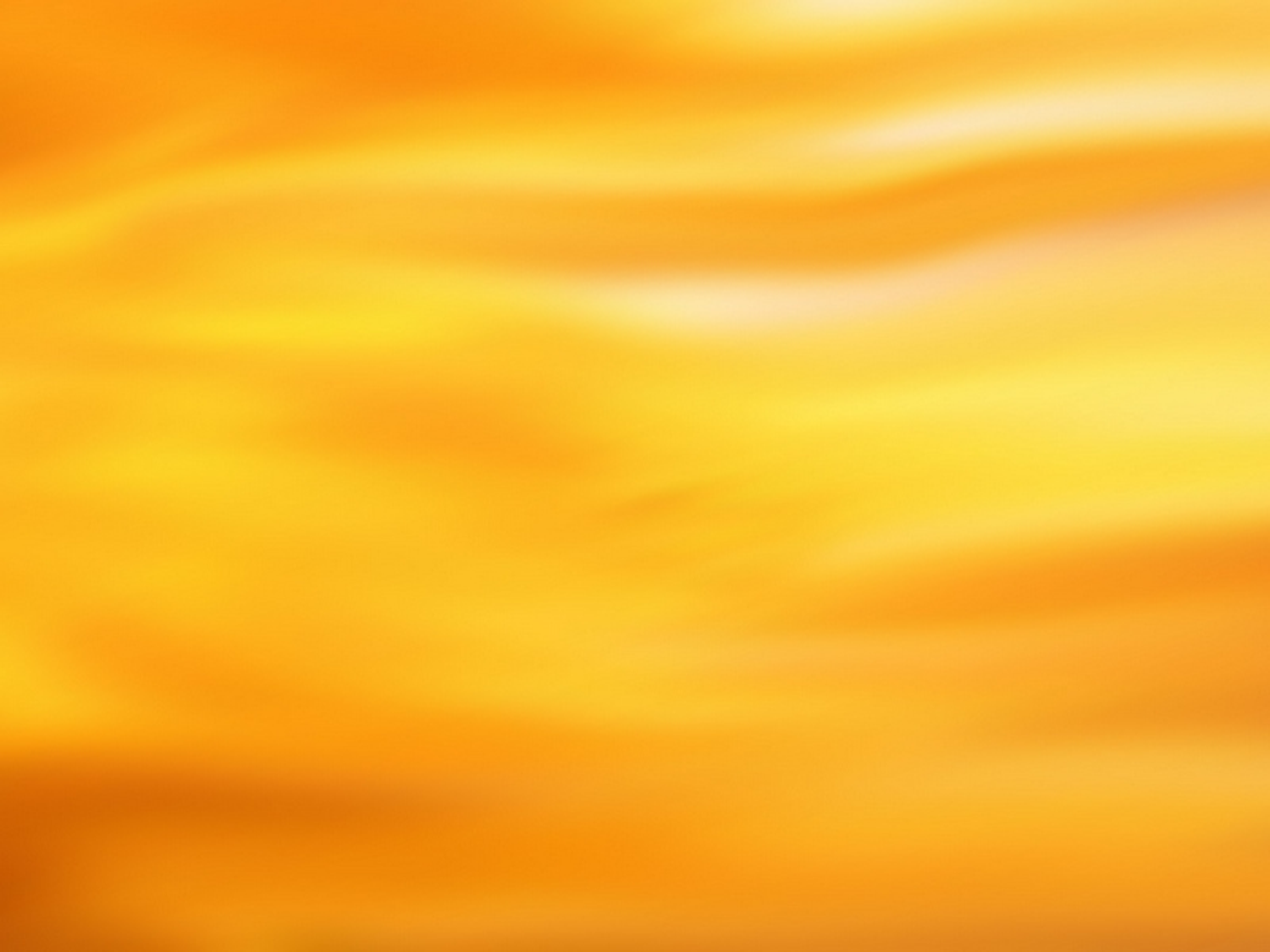 Задачи
Показать эффективные управленческие технологии организации жизнедеятельности в ДОО, ведущие к повышению качества образования
Представить технологии оптимизации управления качеством образовательного процесса ДОО в условиях введения ФГОС ДО
Представить модель модернизации системы управления ДОО, направленной на обеспечение качества
Разработать структуру, содержание внутрифирмен-ной системы менеджмента качества,
систему мониторинга качества образования в ДОО
Совершенство-вать модель повышения профессиональ-ной компетентности педагогов в контексте обеспечения качества образования
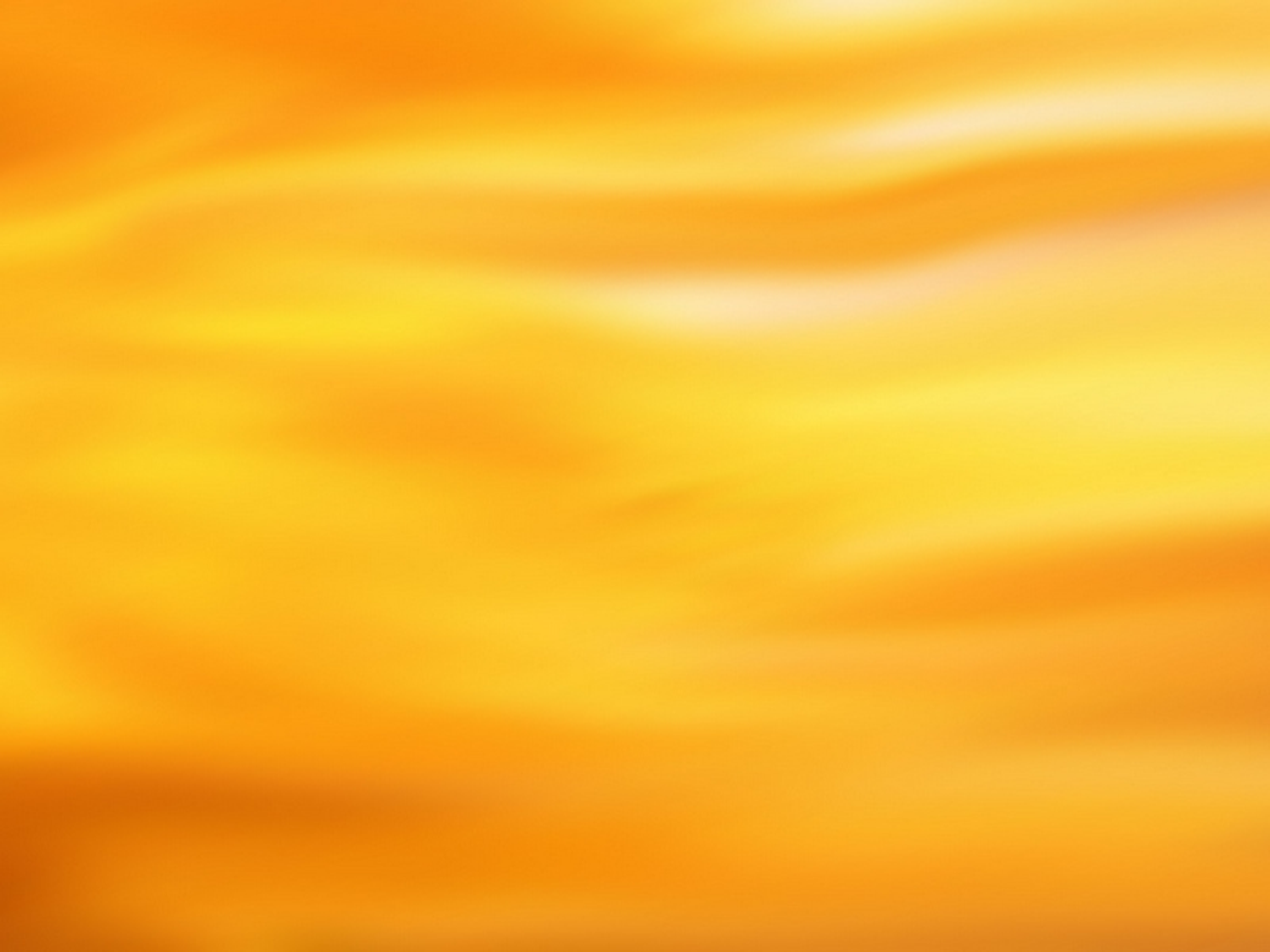 Ориентация проекта:
Управленческие команды
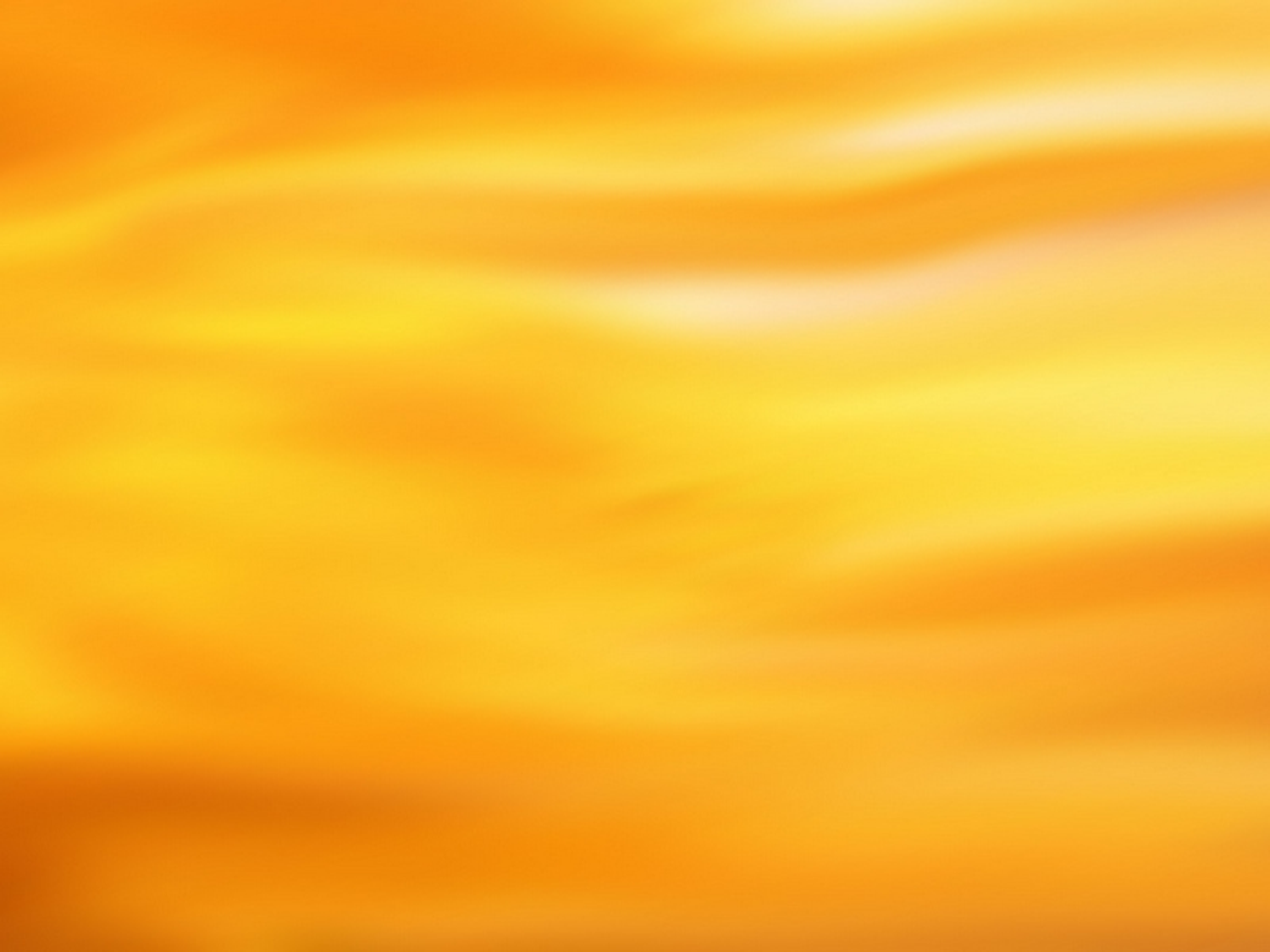 Принципы создания ВМКО
Ориентация на потребителя
Лидерство 
руководства
Взаимовыгодные взаимоотношения с социальными партнерами
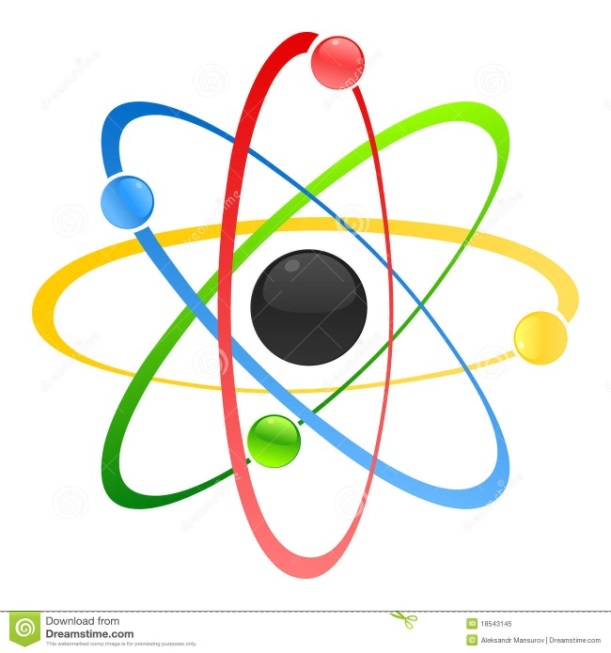 Вовлеченность работников
Вовлечение персонала – главная составляющая успеха компании
Принятие решений, основанное на фактах
Постоянное улучшение
Процессный подход
Системный подход к менеджменту
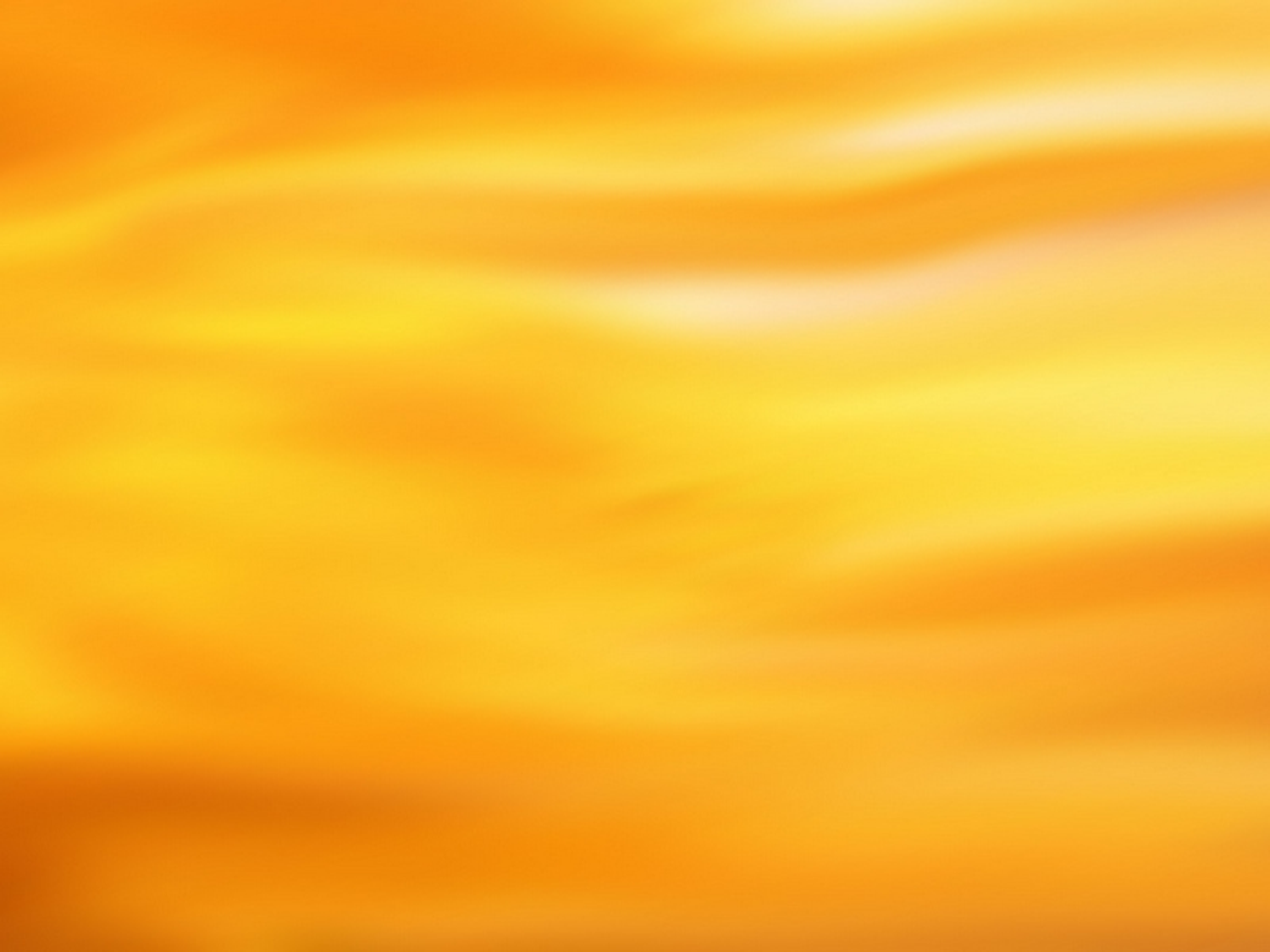 Модель ВМКО
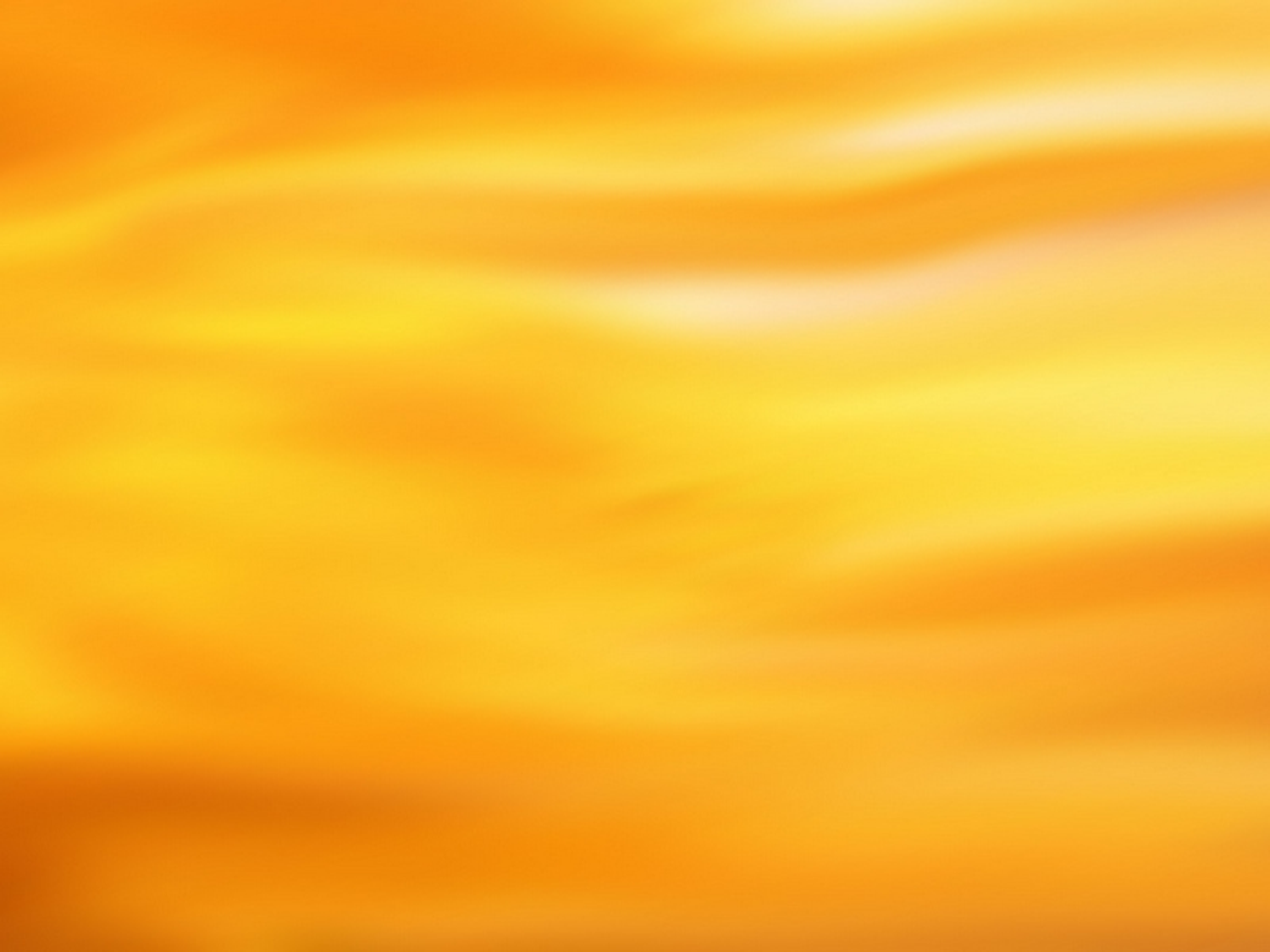 Стратегия развития проекта -
Совершенствование системы достижения качества дошкольного образования - оптимизация управления качеством в дошкольном учреждении. 
Векторы развития ДОУ - эффективное управление, позволяющее обеспечить улучшение качества  предоставляемых ДОУ образовательных услуг.
Эффективный способ улучшить результаты образования – улучшить качество  работы, совершенствовать  условия образовательной деятельности.
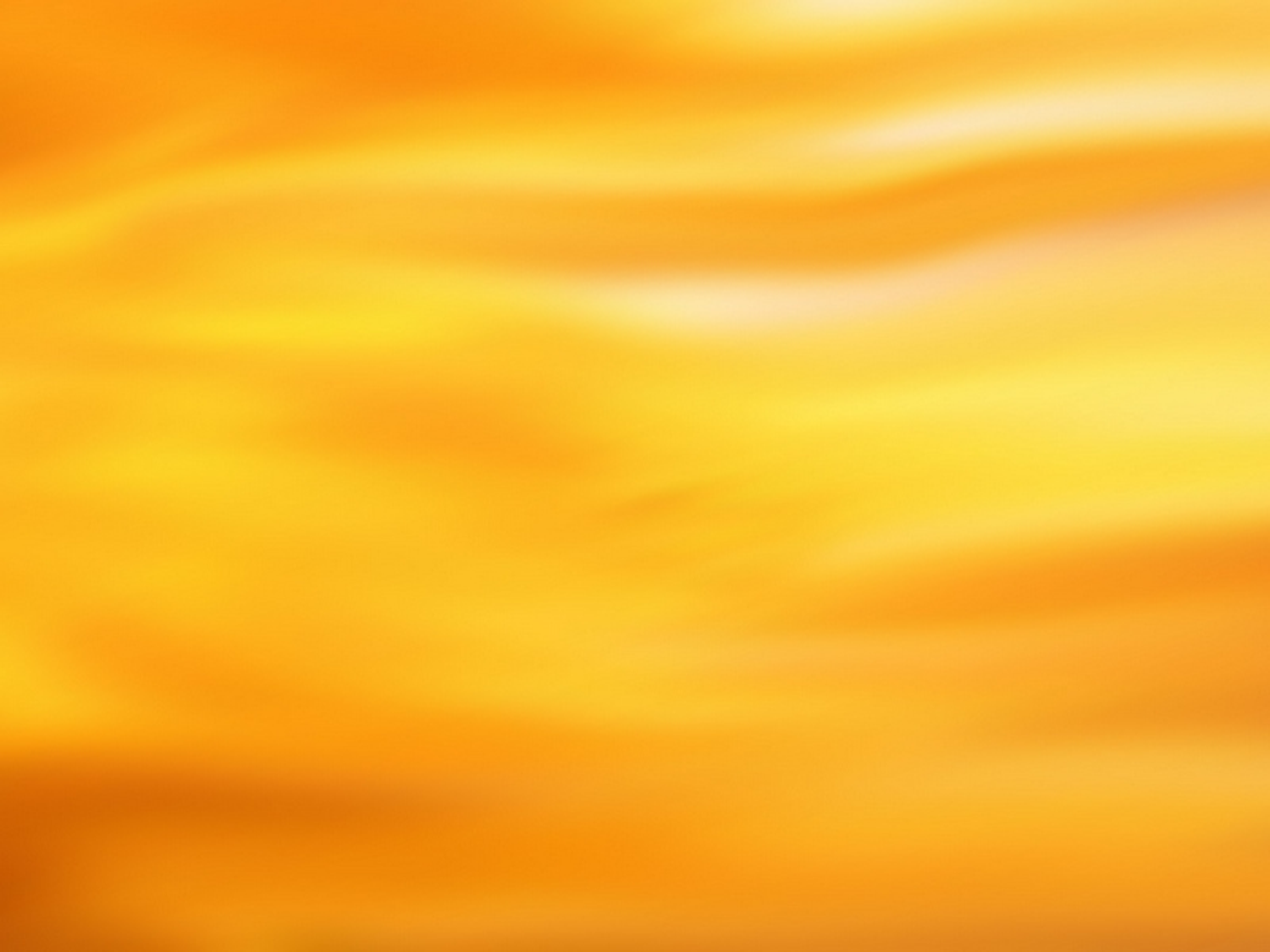 Результаты реализации проекта
(2015 -2018 гг.)
На период 01.12.2018  количество участников МРЦ составило 496 человек.
Оценка качества работы команды МРЦ
1. Насколько актуальной для Вас была тема мастер-классов?
2. Узнали ли Вы что-то новое для себя?
3. Сможете ли Вы применить полученные знания на практике?
4. Насколько последовательно и логично был изложен материал? 
5. Насколько вы удовлетворены работой команды?
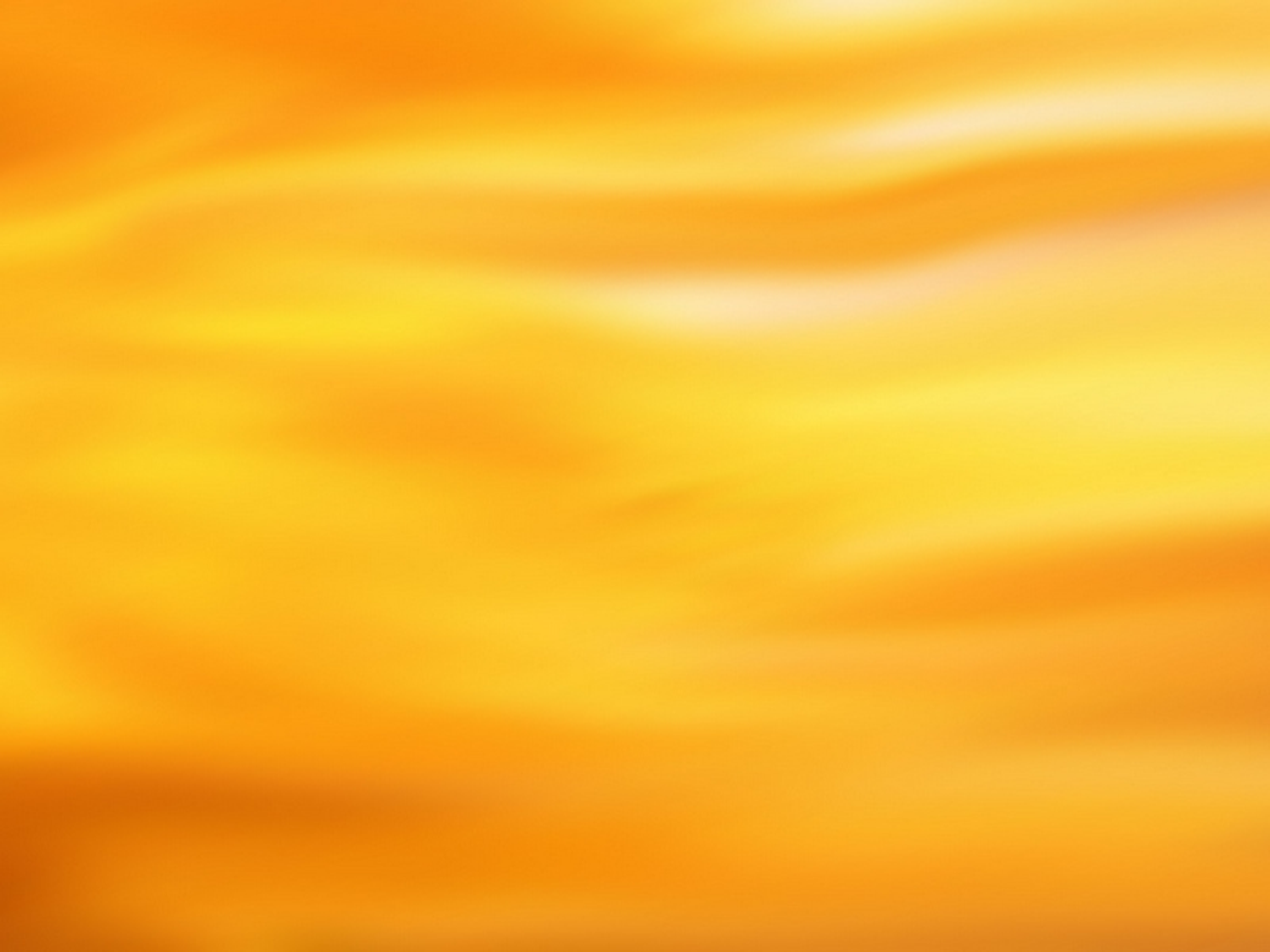 Результаты реализации проекта
(2015 -2018 гг.)
На период 01.12.2018  количество участников МРЦ составило 496 человек.
Инновационные проекты Управленческих команд  (участников МРЦ)  (более 20 проектов)
 Сборник «Политика руководителя дошкольного
      образовательного учреждения в области качества образования: управление развитием». Часть 1
Сборник инструктивно-методических материалов «Политика  руководителя дошкольного образовательного учреждения в области качества образования: управление развитием». 
     Часть 2.
Материалы сборников на электронном носителе .
Более 50 мероприятий по вопросам повышения качества образования для управленческих команд, педагогов ДОО города Ярославля.
Методические материалы размещены на сайтах ДОО, участников МРЦ, в разделах «Инновационная деятельность»
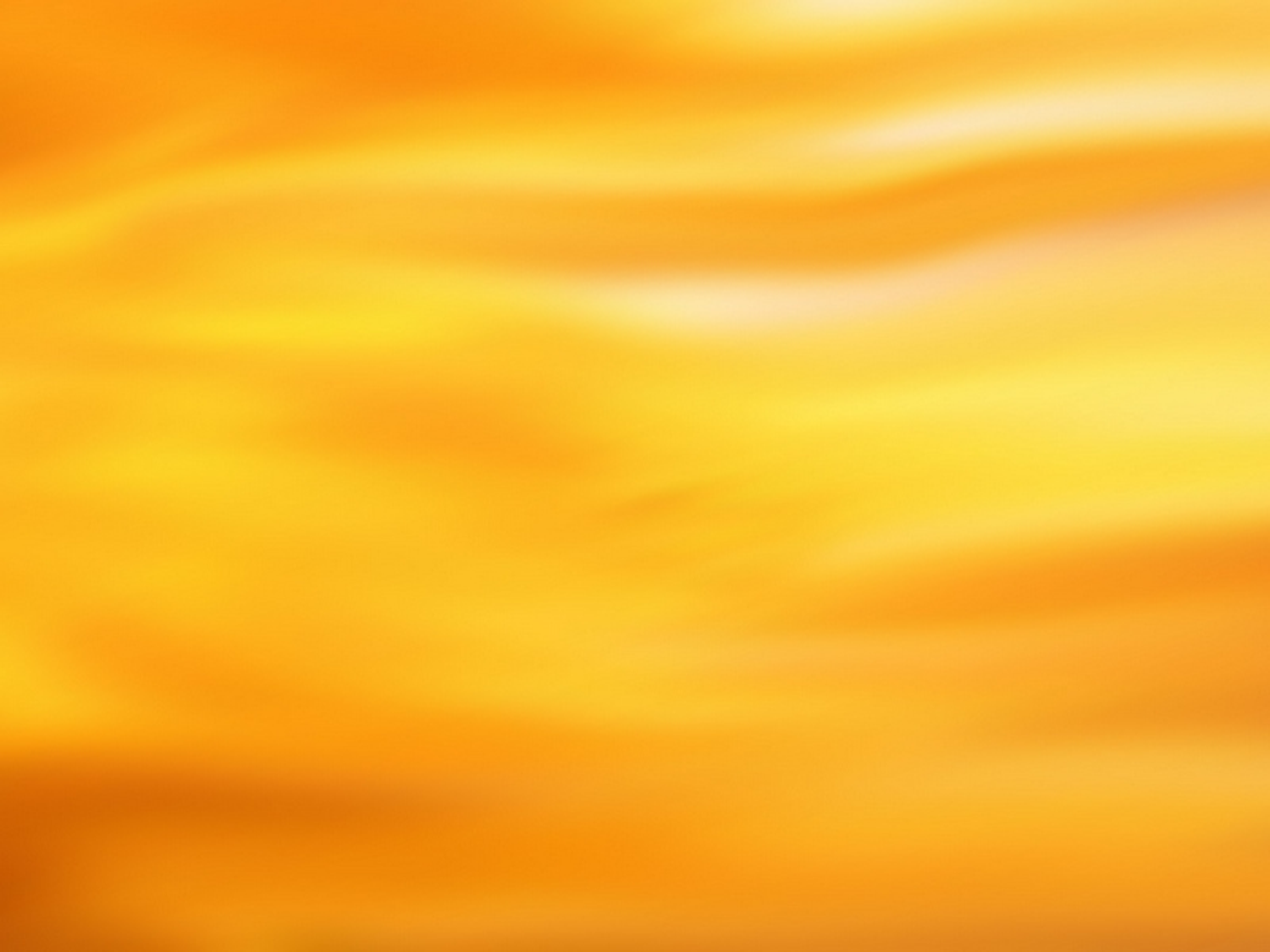 Мероприятия по реализации проекта в 2015-2016 учебном году
Мастер-класс для руководителей и старших воспитателей  «Самоанализ деятельности ДОУ в условиях реализации ФГОС ДО: структура, содержание», ноябрь 2015 г. МДОУ «Детский сад № 93»
Мастер-класс для старших воспитателей и специалистов  «Мониторинг деятельности ДОУ», январь 2016 г. МДОУ «Детский сад № 167»
Мастер-класс для старших воспитателей и специалистов  «Организация контроля в ДОУ в условиях реализации  ФГОС ДО», февраль 2016 г. МДОУ «Детский сад № 182»
Мастер-класс для старших воспитателей и специалистов  «Организация внутренних аудитов в ДОУ», март 2016 г., МДОУ «Детский сад № 75»
Мастер-класс для руководителей ДОУ «Управленческая политика качества», апрель 2016 г., совместное мероприятие МДОУ «Детские сады № 75, 93, 182»
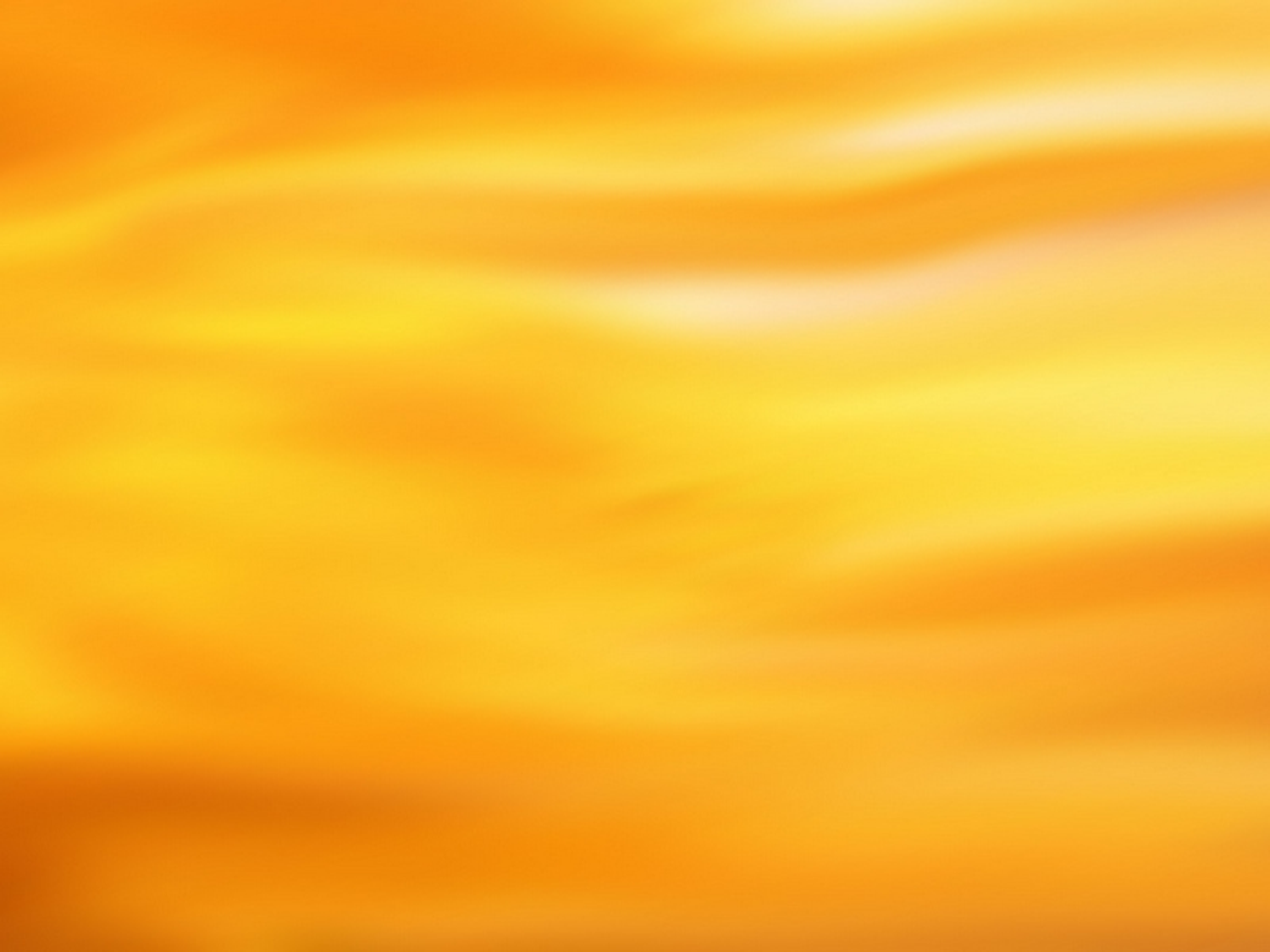 Мероприятия по реализации проекта в 2016-2017 учебном году
Мастер-класс для руководителей и старших воспитателей: «Программа повышения профессиональной компетентности педагогов (проект «Школа успеха») в рамках реализации мотивирующего контроля в ДОУ», октябрь 2016 Г., МДОУ «Детский сад № 182»
Мастер-класс для руководителей и старших воспитателей: «Совершенствование нормативно-правовой базы ДОУ: номенклатура дел (документация старшего воспитателя, педагогов, руководителей структурных подразделений)», ноябрь 2016 Г., МДОУ «Детский сад № 93»
Мастер-класс для заведующих, старших воспитателей: «Комплексное планирование деятельности в ДОУ», январь 2017 г., МДОУ «Детский сад № 75»
Мастер-класс для заведующих, старших воспитателей «Программа психолого-педагогического сопровождения педагогов, самореализации в профессиональной деятельности  в рамках управленческого, методического аудита», февраль 2017 г., МДОУ «Детский сад № 75»
Семинар – практикум для заведующих, старших воспитателей «Организация дополнительного образования в ДОУ, как средство повышения качества образования. Платные образовательные услуги», март 2017 г., МДОУ «Детский сад № 93»
Семинар-практикум «Критерии и показатели качества работы ДОУ», апрель 2017 г., МДОУ «Детский сад № 93»
Круглый стол «Презентация проектов команд ДОУ – участников ресурсного центра «Управленческая Политика качества в ДОУ»
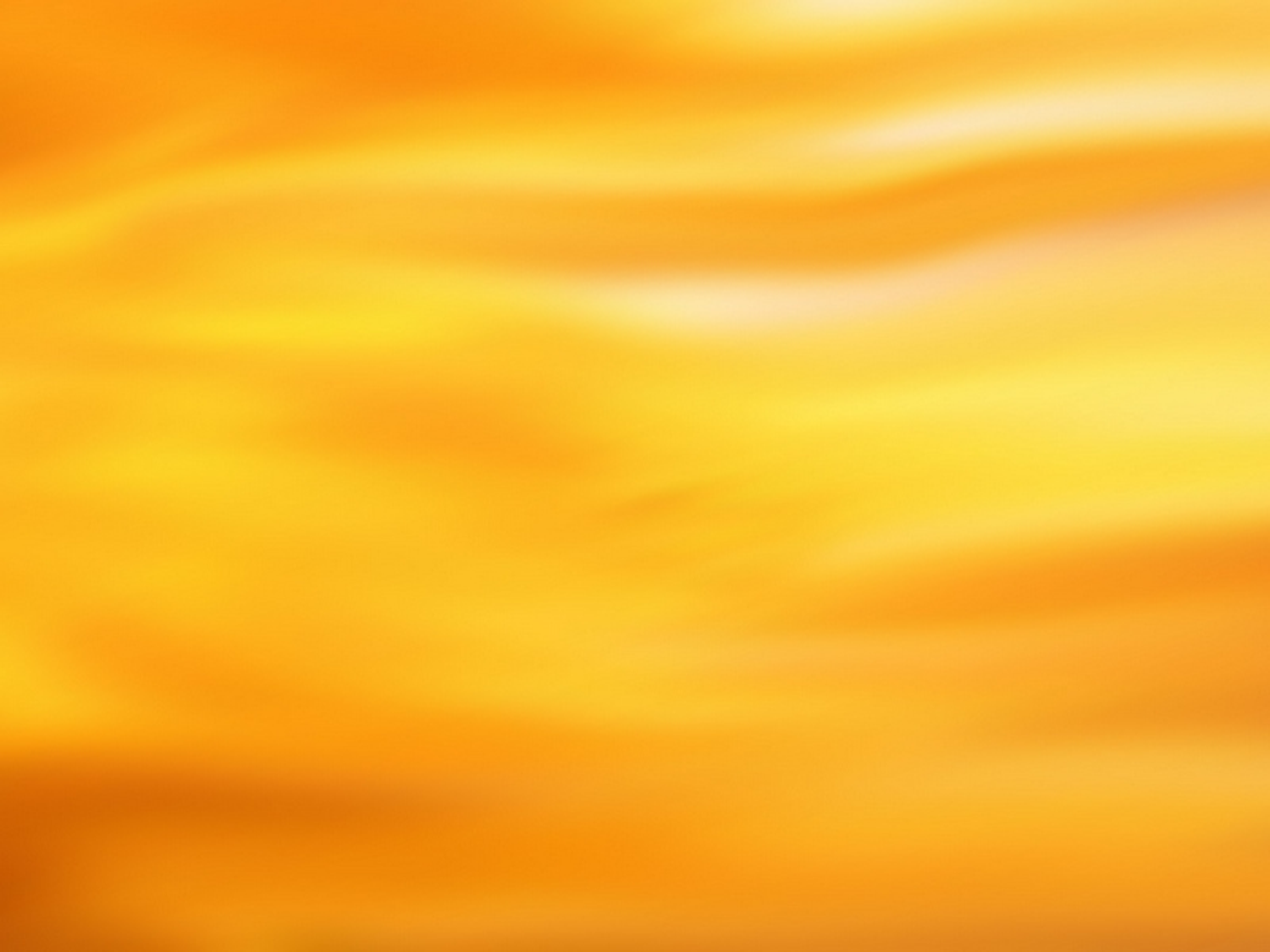 Мероприятия по реализации проекта в 2017-2018 учебном году
Мастер-класс для руководителей и старших воспитателей: «Программа повышения профессиональной компетентности педагогов: управленческая проектная технология «Портфель проектов» , октябрь 2017 г., МДОУ «Детский сад № 107»
Мастер-класс для руководителей и старших воспитателей: «Совершенствование нормативно-правовой базы ДОУ: локальные нормативные акты, регулирующие управленческую Политику качества образования ДОО», ноябрь 2017 г., МДОУ «Детский сад № 75»
Семинар – практикум для руководителей и старших воспитателей МДОУ: «Сопровождение педагогов дошкольной образовательной организации в условиях введения профессионального стандарта педагога и реализации ФГОС ДО», ноябрь 2017 г., МДОУ «Детский сад № 40»
Мастер-класс для заведующих, старших воспитателей: «Новые подходы к планированию развития учреждения: программа развития ДОУ: структура, содержание, технологии», январь 2018 г., МДОУ «Детский сад № 93» 
Семинар – практикум для руководителей и старших воспитателей МДОУ: «Формирование доверительных отношений между участниками образовательных отношений с целью повышения качества образования в дошкольной образовательной организации», январь 2018 г., МДОУ «Детский сад № 72»
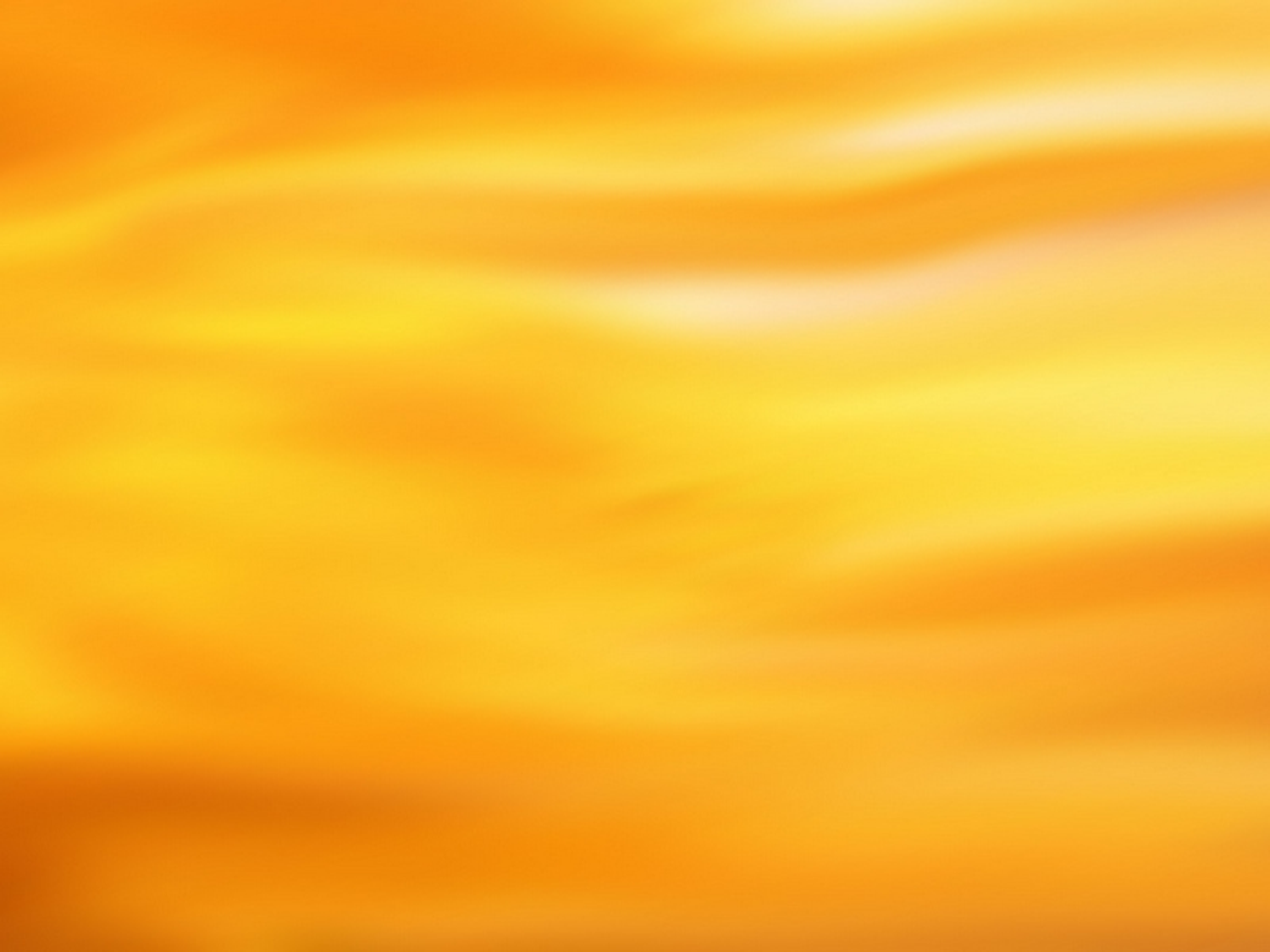 Мероприятия по реализации проекта в 2017-2018 учебном году
Малая конференция: «Система мониторинга качества образования в ДОО», МДОУ «Детские сады № 40, 72, 75, 93, 107, 182», февраль 2018 г.
Семинар – практикум для заведующих, старших воспитателей «Управленческая Политика качества работы ДОО: реализация деятельности по безопасности в дошкольном образовательном учреждении», март 2018 г., МДОУ «Детский сад № 75»
Семинар-практикум: «Программа внутрифирменного менеджмента качества образования», апрель 2018 г., МДОУ «Детский сад № 93»
Семинар-практикум для старших воспитателей МДОУ: Реализация метода «Портфель проектов» в образовательной деятельности ДОУ как средства повышения качества предоставляемых образовательных услуг», апрель 2018 г., МДОУ «Детский сад № 107»
Презентация проектов команд ДОУ – участников ресурсного центра «Система менеджмента качества в ДОО»
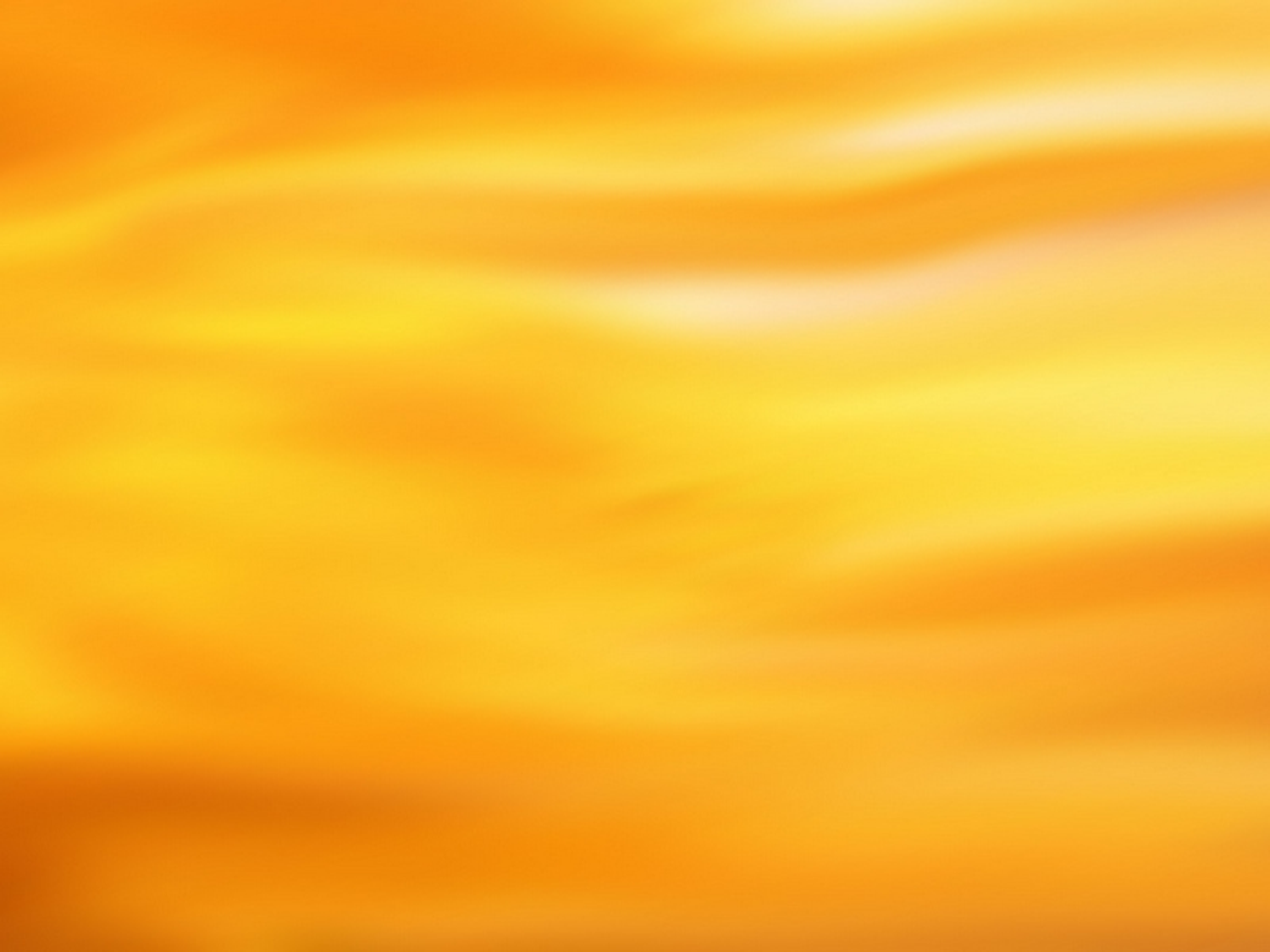 Мероприятия по реализации проекта в 2018-2019 учебном году
Мастер-класс для руководителей и старших воспитателей: «Современные подходы к повышению профессиональной компетентности педагогов ДОУ: интерактивные формы методического сопровождения». Октябрь, 2018 г.  МДОУ «Детский сад № 182».
Семинар-практикум для старших воспитателей МДОУ: «Организация и содержание работы педагогов в рамках самообразования» Октябрь, 2018г., МДОУ «Детский сад № 40».
Мастер-класс для руководителей и старших воспитателей: «Управленческая политика качества работы ДОУ: обеспечение безопасности дошкольного  образовательного учреждения в контексте сотрудничества с воспитанниками и родителями». Ноябрь 2018 г. МДОУ «Детский сад № 75»
Семинар – практикум для руководителей и старших воспитателей МДОУ: «Теория и практика эффективного администрирования: программа психолого-педагогического сопровождения педагогов» Ноябрь, 2018, МДОУ «Детский сад №40»
Семинар-практикум для управленческих команд МДОУ: «Проблемы качества образования в практике инклюзивного образования (управленческий аспект)»декабрь, 2018 г. МДОУ «Детский сад №107»
Семинар – практикум для управленческих команд МДОУ: «Кадровая политика руководителя ДОУ в контексте обеспечения качества предоставляемых образовательных услуг» Январь, 2019, МДОУ «Детский сад №93»
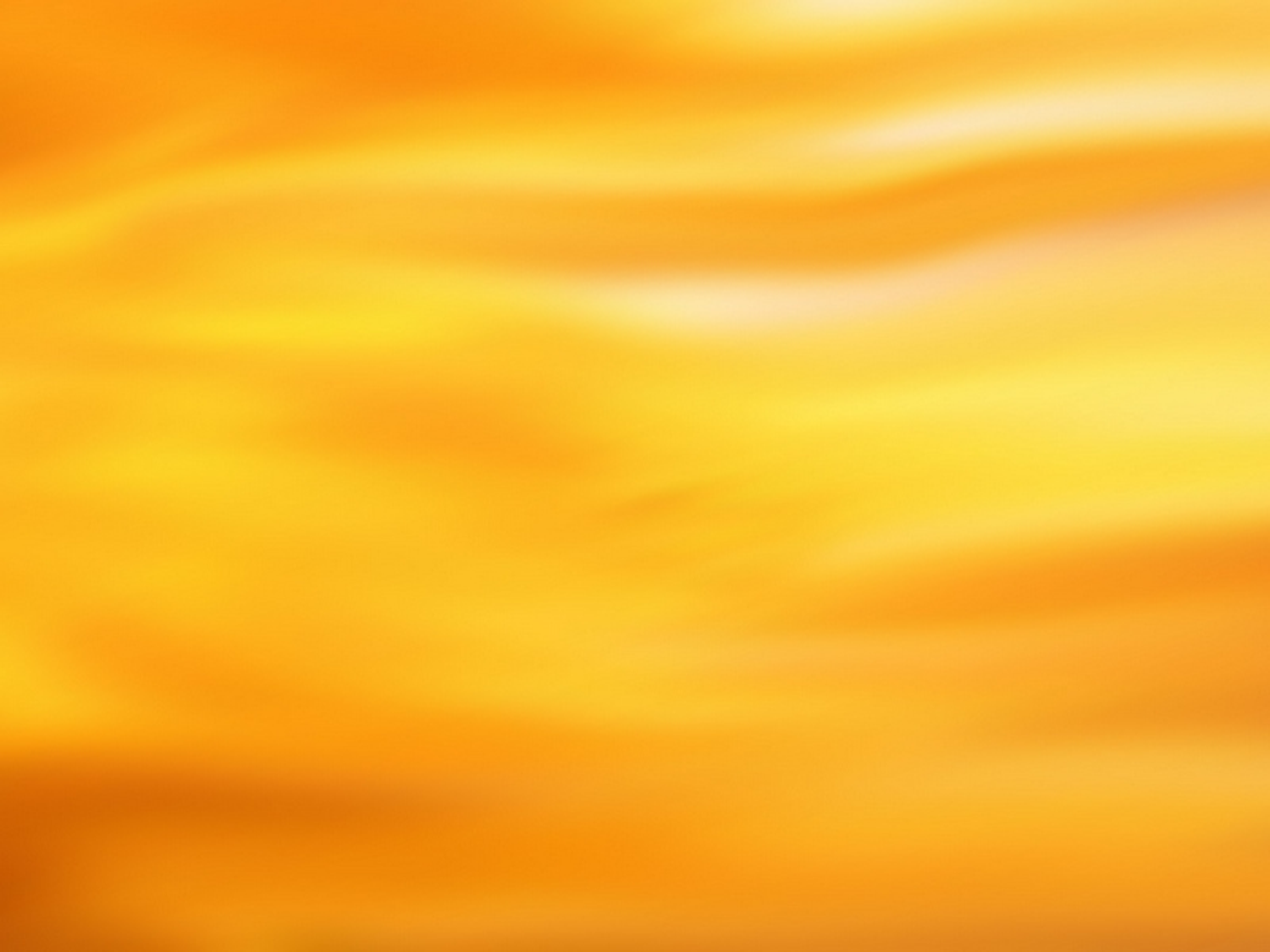 Мероприятия по реализации проекта в 2018-2019 учебном году
Семинар-практикум для управленческих команд МДОУ: «Эффективные формы организационно-управленческого взаимодействия участников  образовательных отношений с целью повышения качества образования» Февраль 2019 г. МДОУ «Детский сад №72»
Семинар – практикум для заведующих, старших воспитателей «Управленческая Политика качества работы ДОО: повышение профессиональной компетентности младших воспитателей ДОУ». Март, 2019г. МДОУ «Детский сад № 75»
Семинар-практикум для старших воспитателей и учителей-логопедов ДОУ: «Реализация образовательной, коррекционно - развивающей деятельности в группах компенсирующей и комбинированной направленности» Март, 2019г. МДОУ «Детский сад № 107»
Мастер-класс для заведующих МДОУ: «Современный руководитель ДОУ: компетенции, управленческая стратегия, приоритеты» Март, 2019 г., МДОУ «Детский сад № 182»
Семинар-практикум: «Современный родитель: психологические аспекты формирования доверительных отношений участников образовательного процесса» Апрель, 2019 г. МДОУ «Детский сад № 72»
Педагогический форум «Современный детский сад – управление, образование, воспитание». Апрель, 2019 МДОУ «Детский сад № 93»
Круглый стол для управленческих команд: «Итоги работы ресурсного центра в 2018 – 2019 учебном году: проблемы, перспективы». Май, 2019 г. МДОУ «Детский сад № 93 »
Продукты проекта
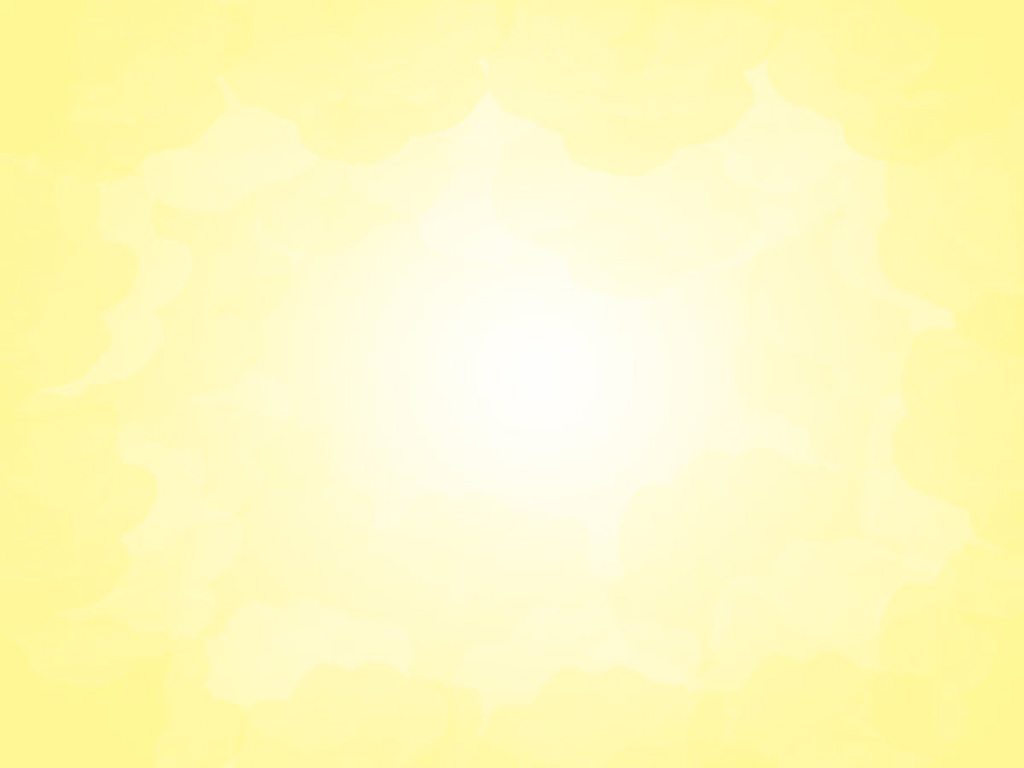 Сборник «Политика руководителя дошкольного образовательного учреждения в обеспечении качества образования:  управление развитием» 
(часть 1 и часть 2)
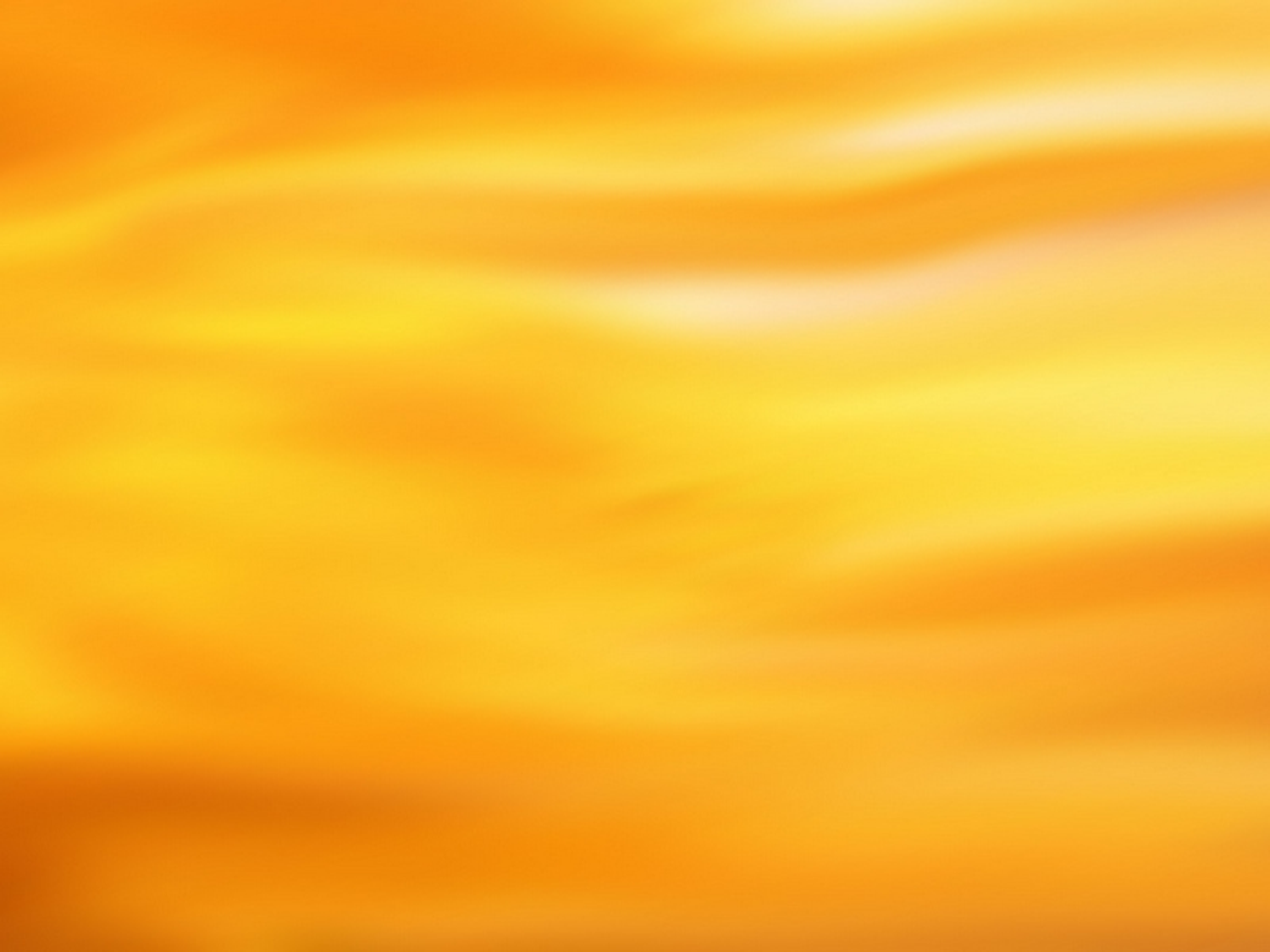 Продукты проекта
Инструктивно-методический комплект, методические кейсы на электронных носителях.
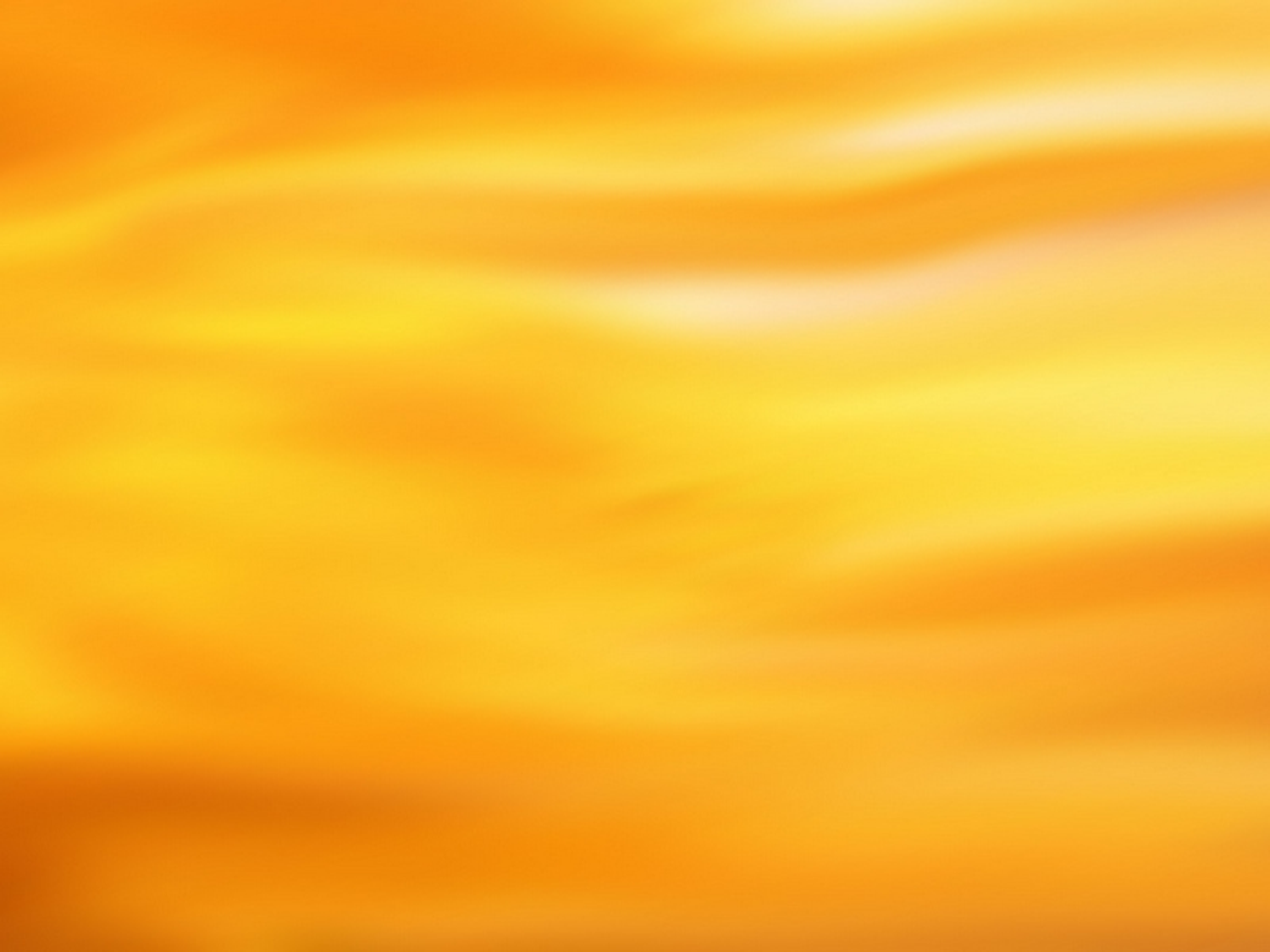 Сфера применения продукта проекта(эффекты, оригинальность проекта)
Для МСО:
Организация работы с заведующими и старшими воспитателями ДОО по вопросам обеспечения качества управления.
Реализация сетевого взаимодействия по обмену продуктами инновационной деятельности.
Организация проектной инновационной деятельности управленческих команд ДОО.
Издательская деятельность – трансляция опыта работы ДОО города Ярославля.
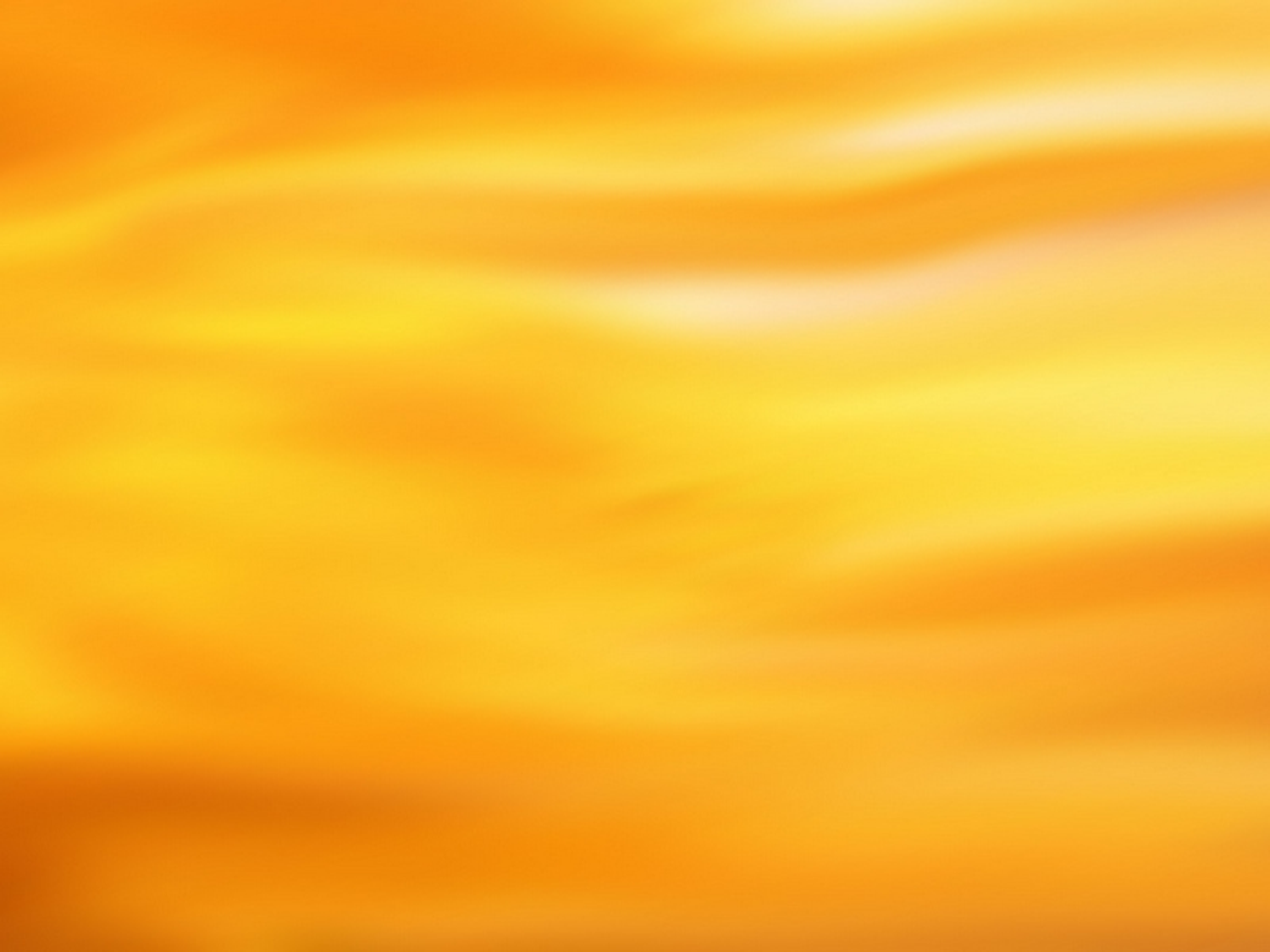 Сфера применения продукта проекта(эффекты, оригинальность проекта)
Для ДОУ:
Обеспечение качества образования через эффективное, рациональное управление ДОУ в соответствии с федеральным  государственным образовательным стандартом дошкольного образования.
Повышение рейтинга, имиджа учреждения, качества предоставляемых образовательных услуг. 
Реализация инновационной деятельности.
Повышение уровня профессиональной компетенции педагогических кадров.
Сформированность проективной компетенции управленческой командой и педагогами ДОУ.
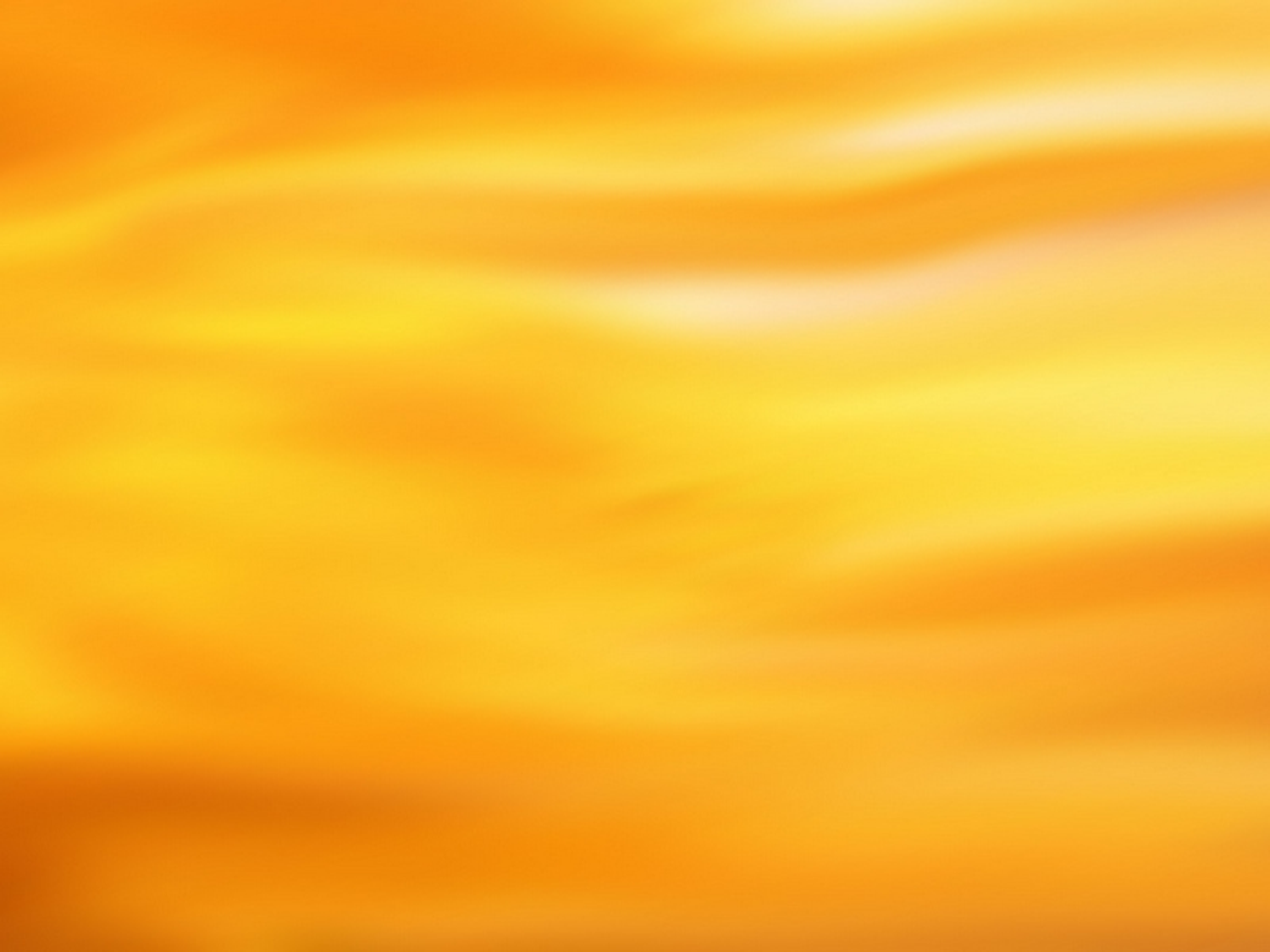 Продвижение и тиражирование инновации
Методический комплект для заведующих 
и старших воспитателей ДОУ 
по вопросам управления качеством образования
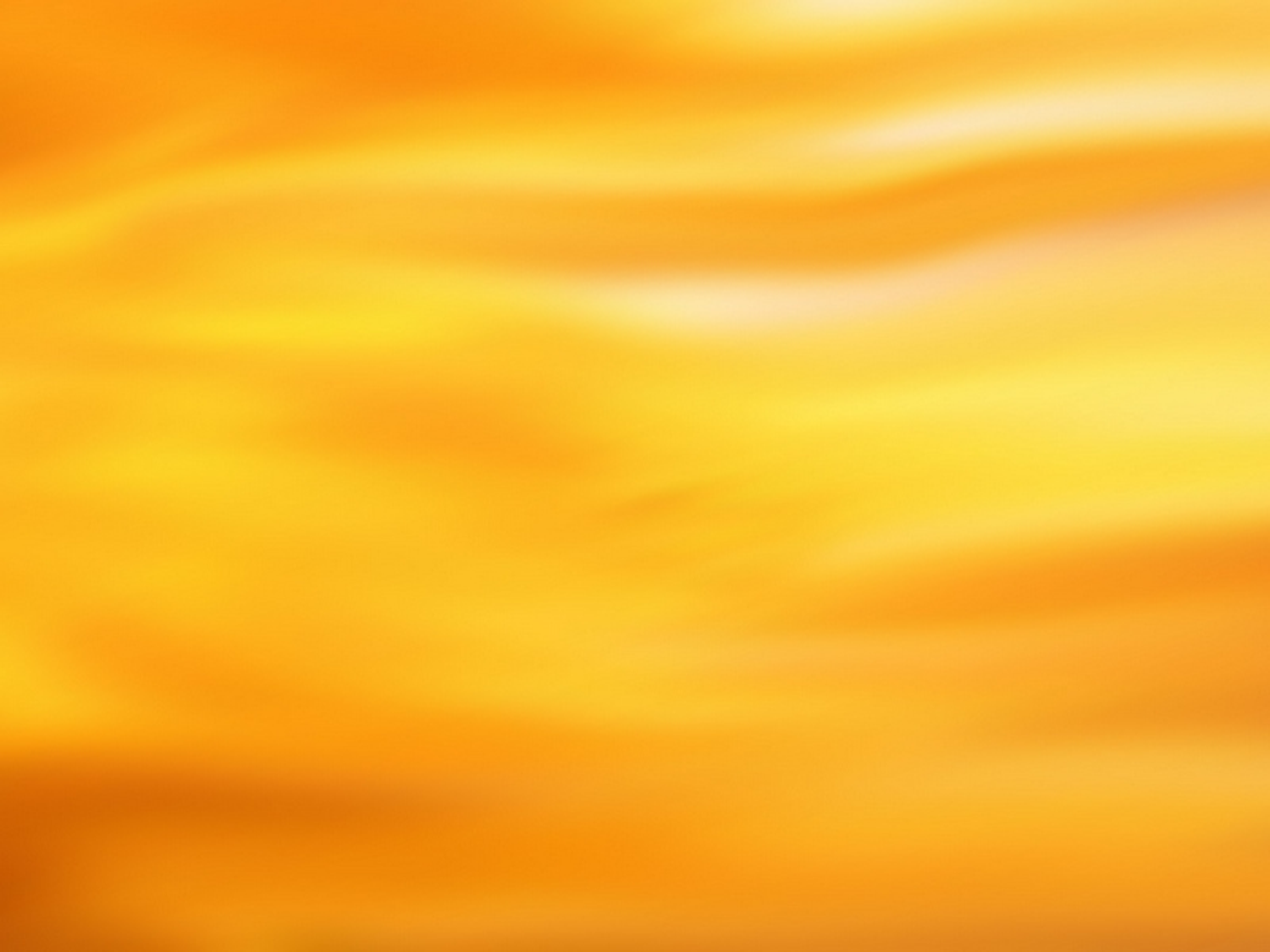 Перспективы развития проекта в 2019-2020 учебном году:
Целевая аудитория: педагогические работники МДОУ.
Педагогический мониторинг качества образования в современных условиях (качество освоения воспитанниками образовательных программ ДОУ).
Мониторинг коррекционно-развивающей педагогической работы в ДОУ.
Мониторинг качества педагогической профессиональной деятельности педагога ДОУ.
Мониторинг качества РППС ДОУ.
Социально-педагогический мониторинг в контексте сотрудничества с родителями и воспитанников ДОУ. 
Для управленческих команд – индивидуальное консультирование, работа в режиме совместного проектирования с МДОУ по тематическим блокам, согласно запросам слушателей ресурсного центра:
«Кадровая политика руководителя ДОУ в контексте обеспечения качества предоставляемых образовательных услуг».
«Современный руководитель ДОУ: компетенции, управленческая стратегия, приоритеты». «Современный детский сад-технологии развития».
Проблемы качества образования в практике инклюзивного образования (управленческий аспект)»
«Теория и практика эффективного администрирования: программа психолого-педагогического сопровождения педагогов»
«Управленческая политика качества работы ДОУ: обеспечение безопасности дошкольного  образовательного учреждения».
Совершенствование нормативно-правовой базы, регулирующей деятельность ДОУ.
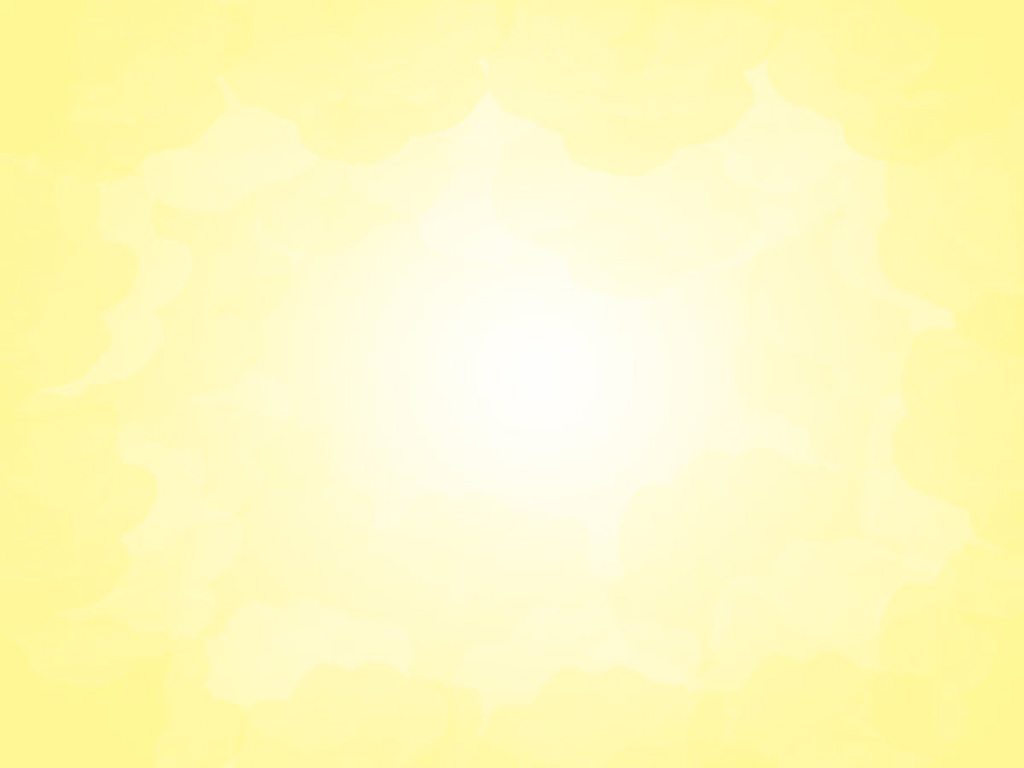 Портфолио достижений
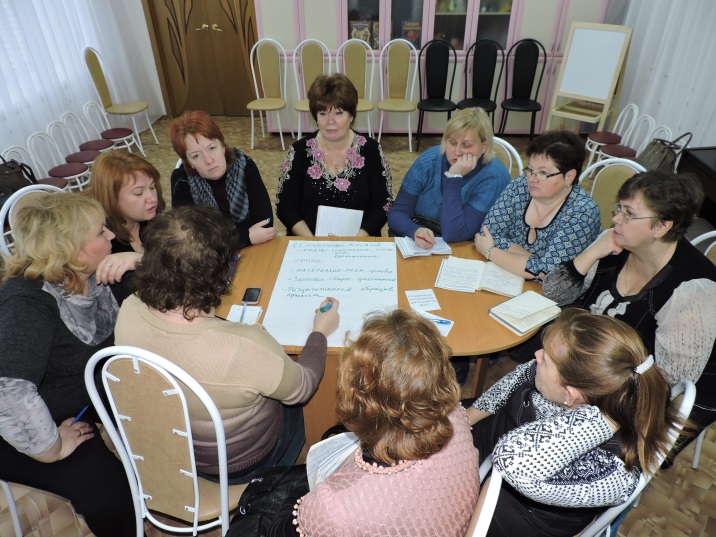 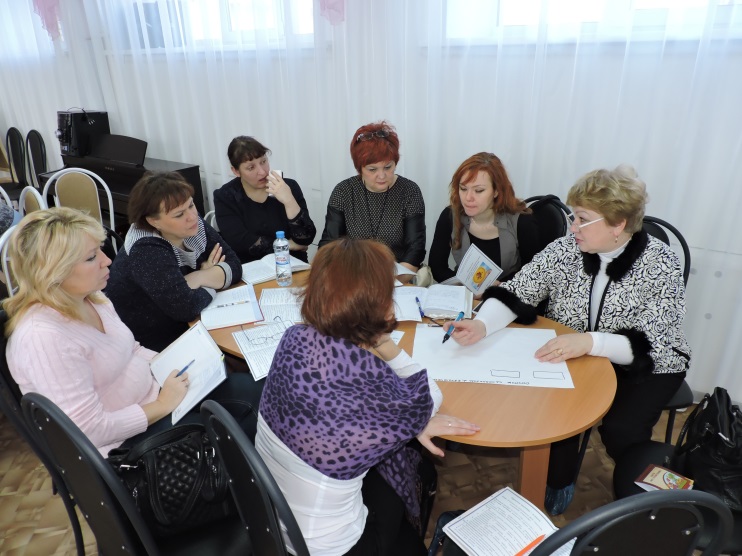 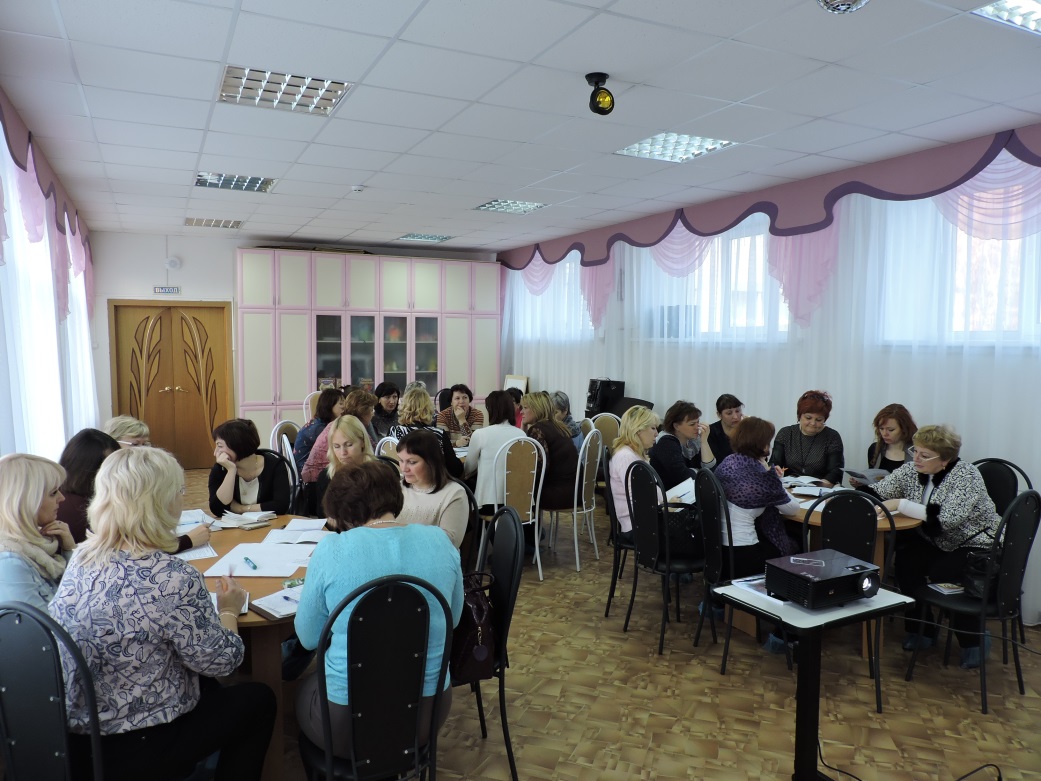 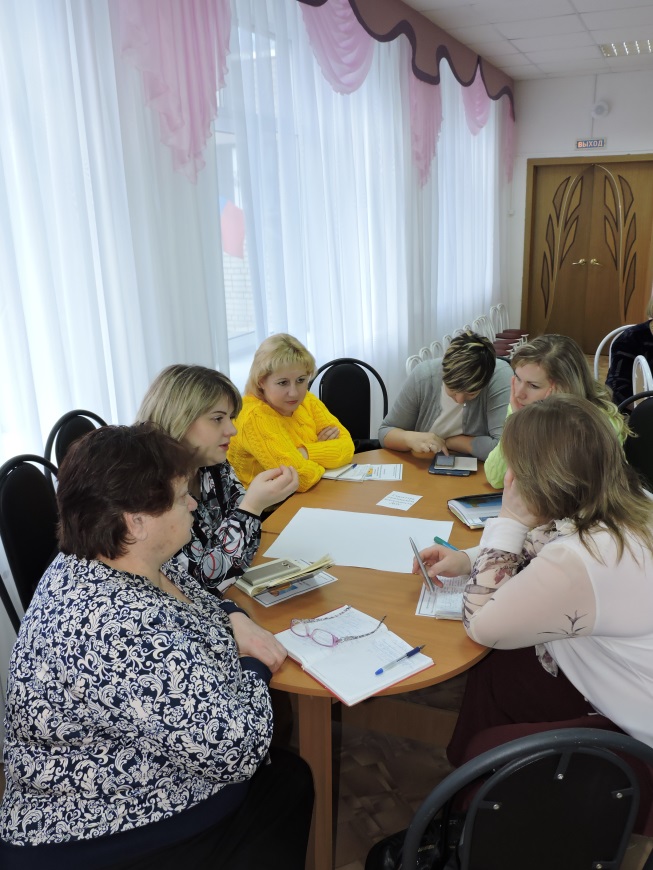 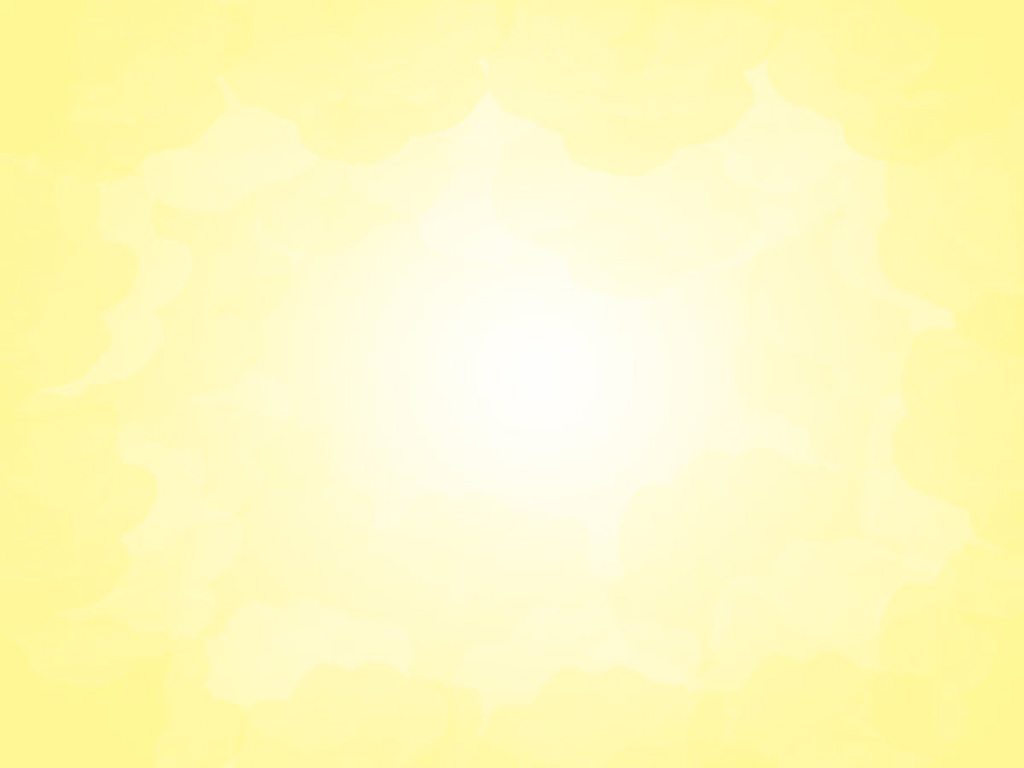 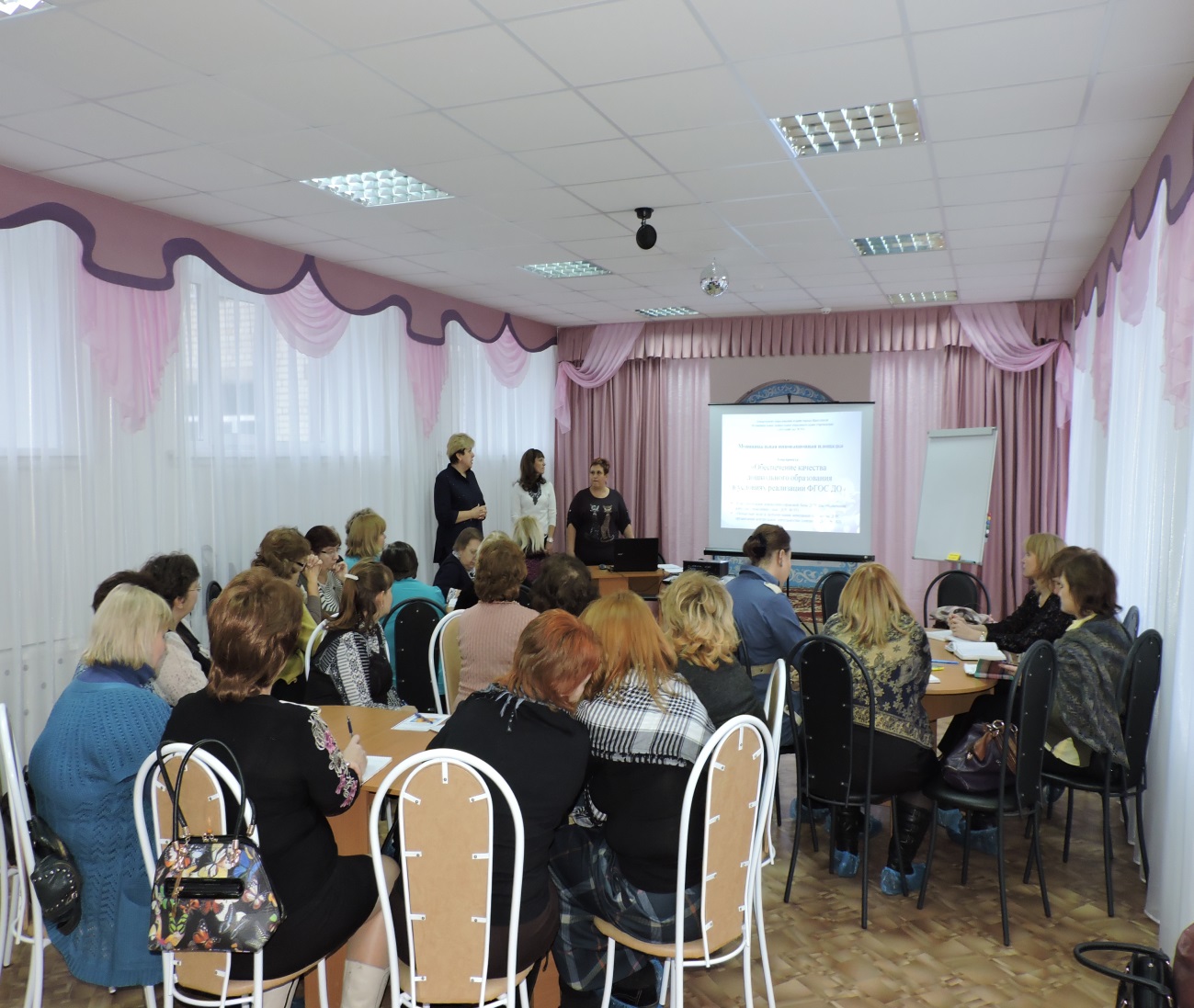 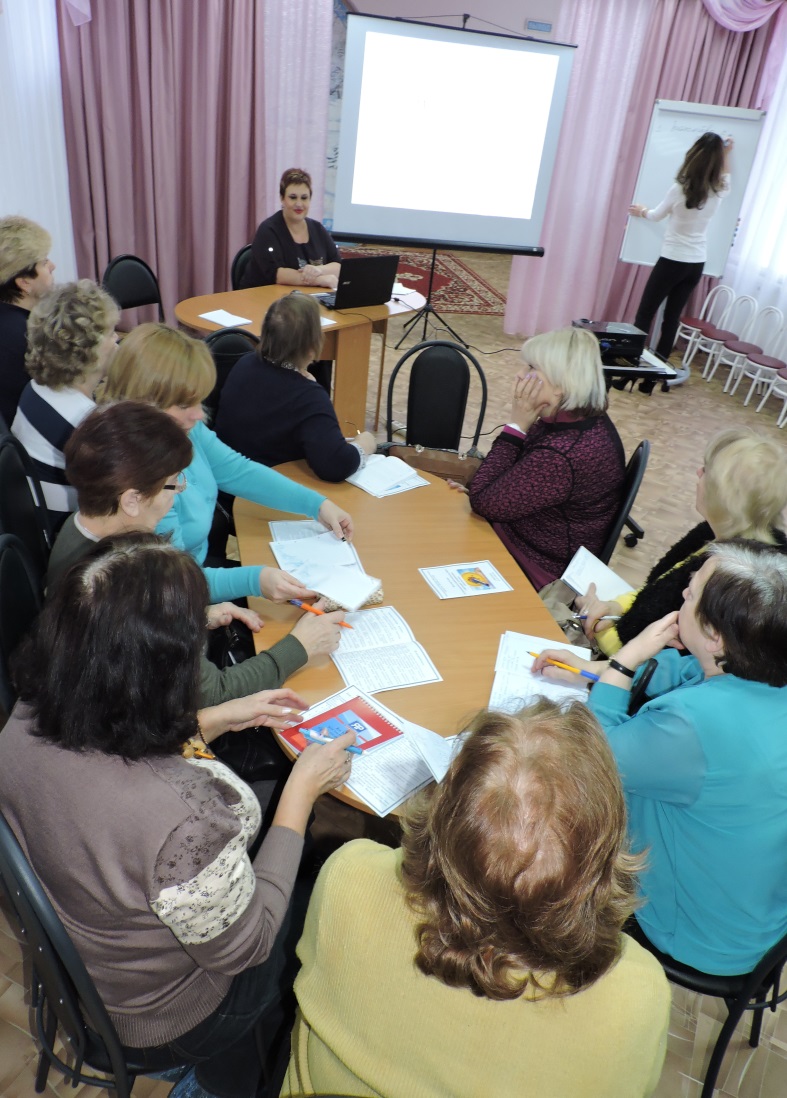 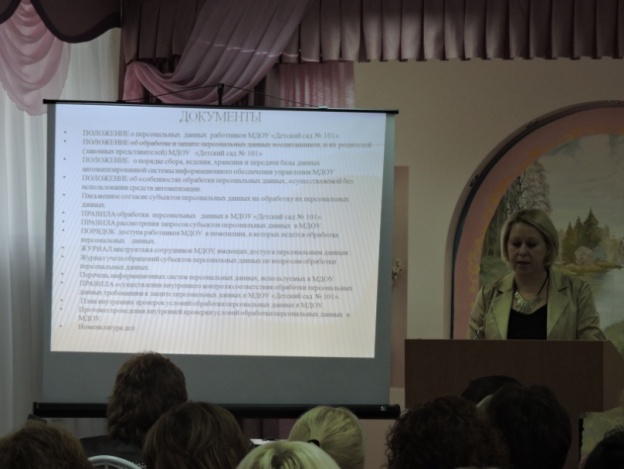 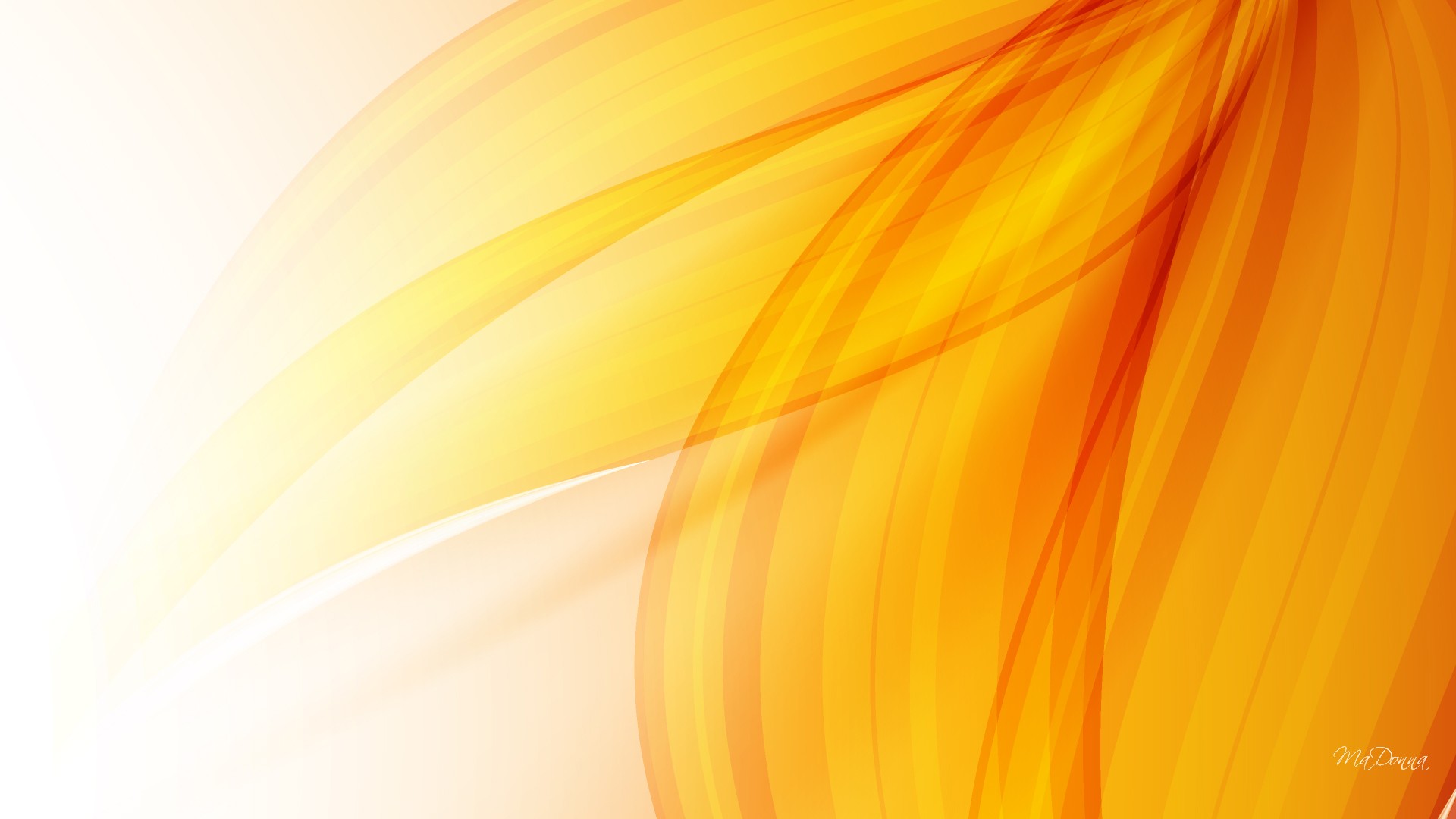 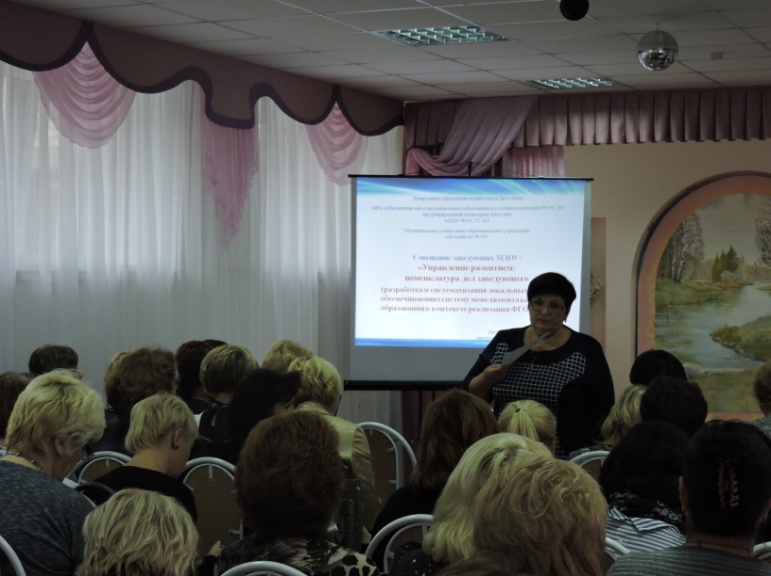 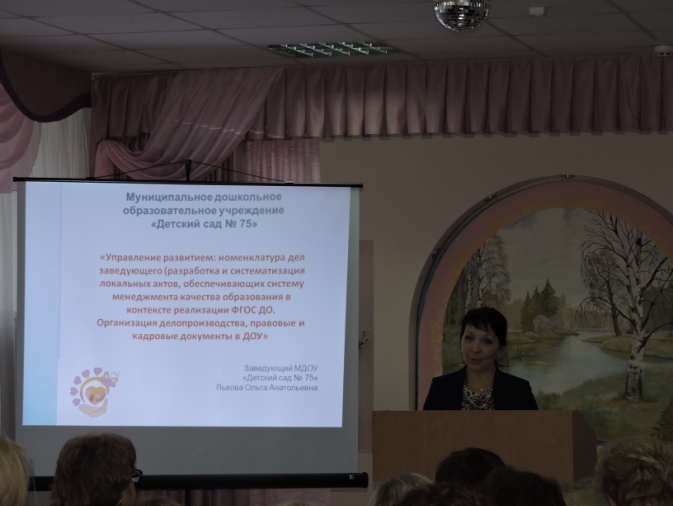 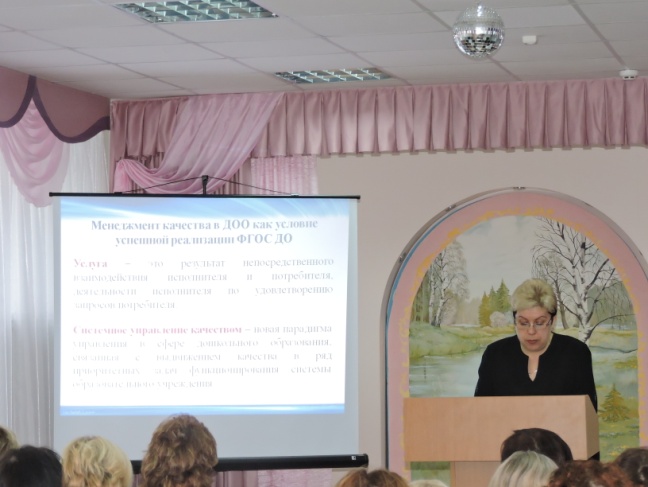 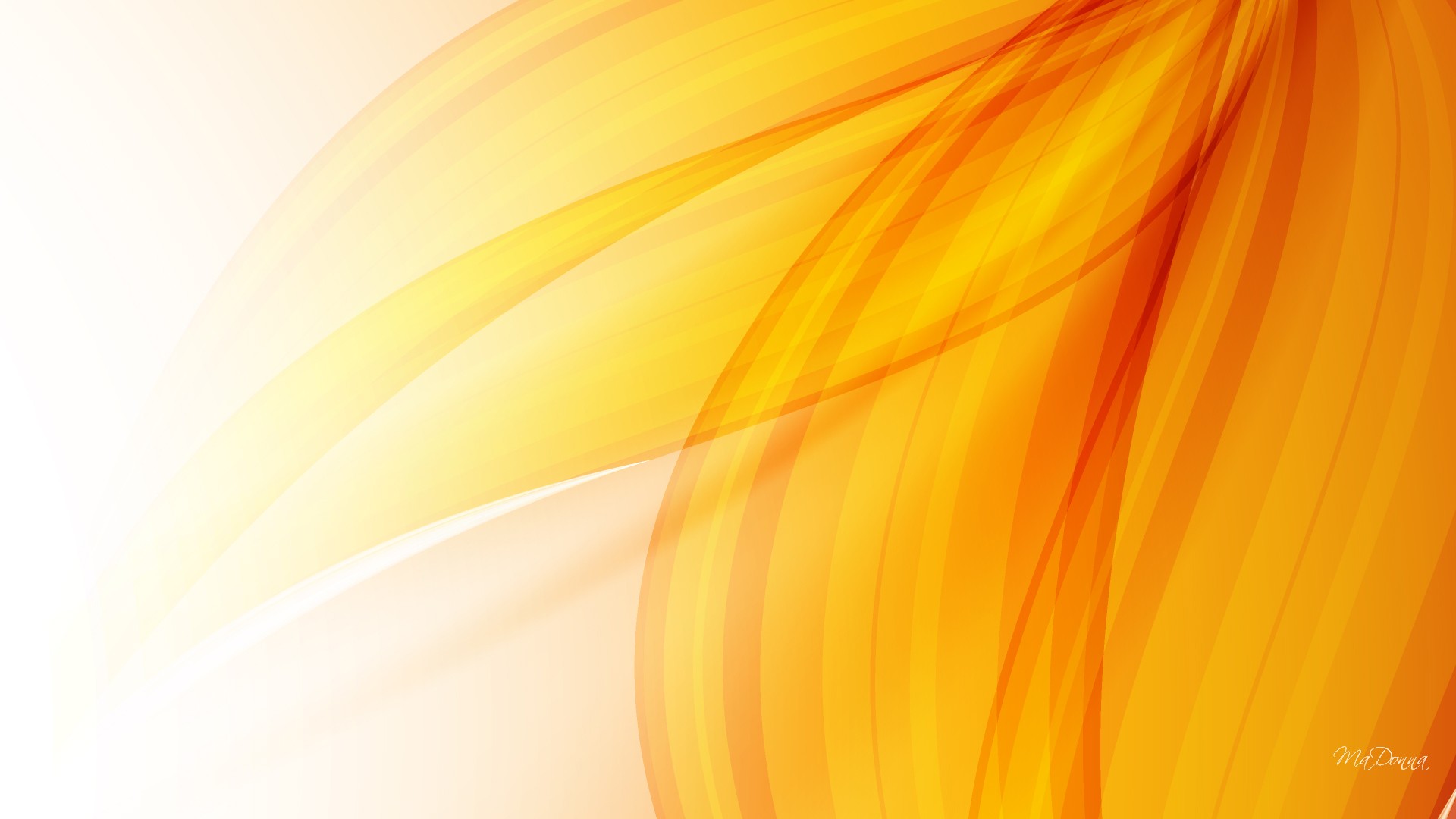 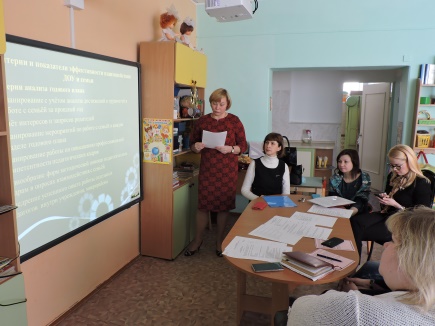 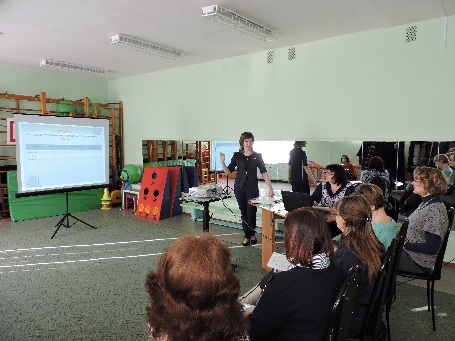 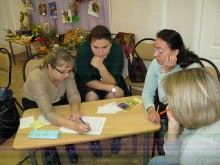 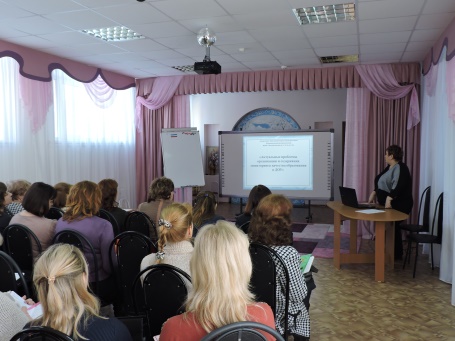 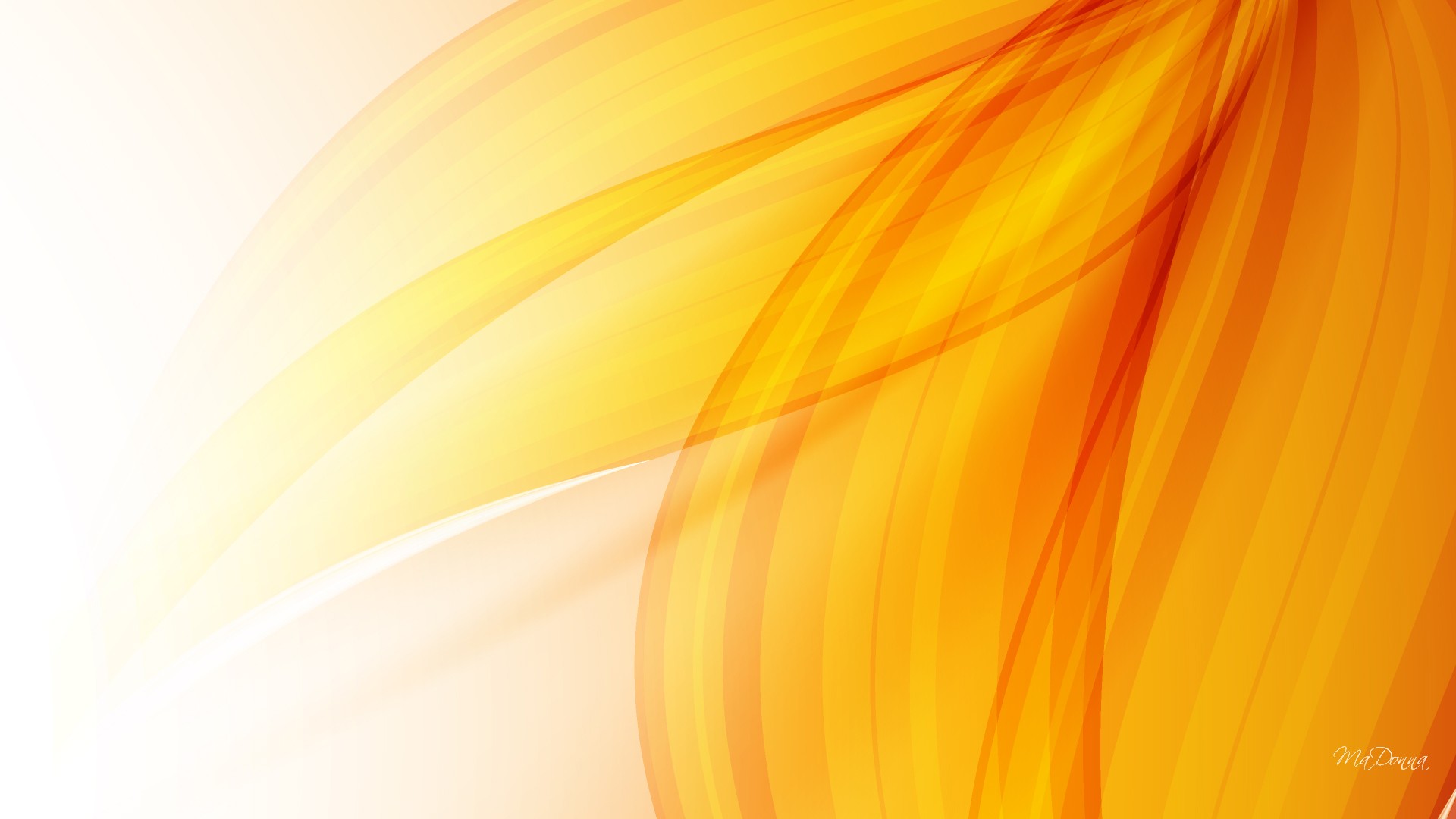 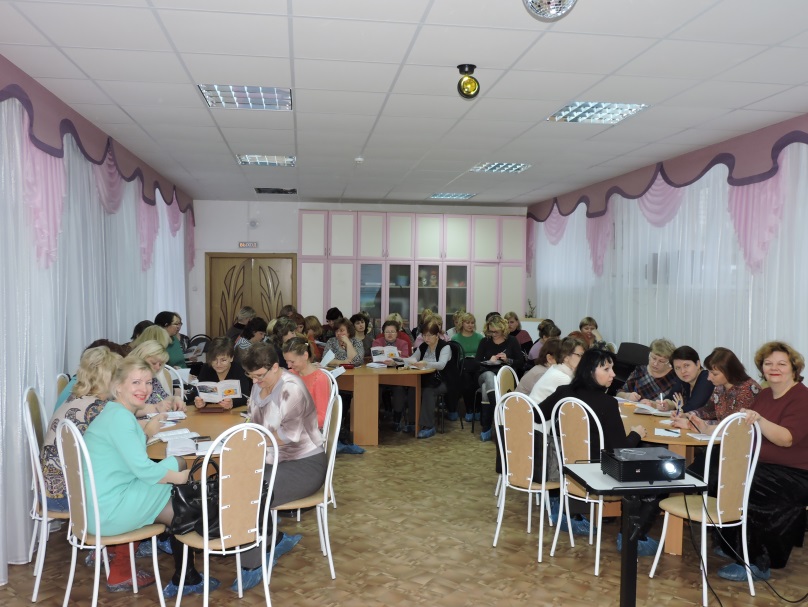 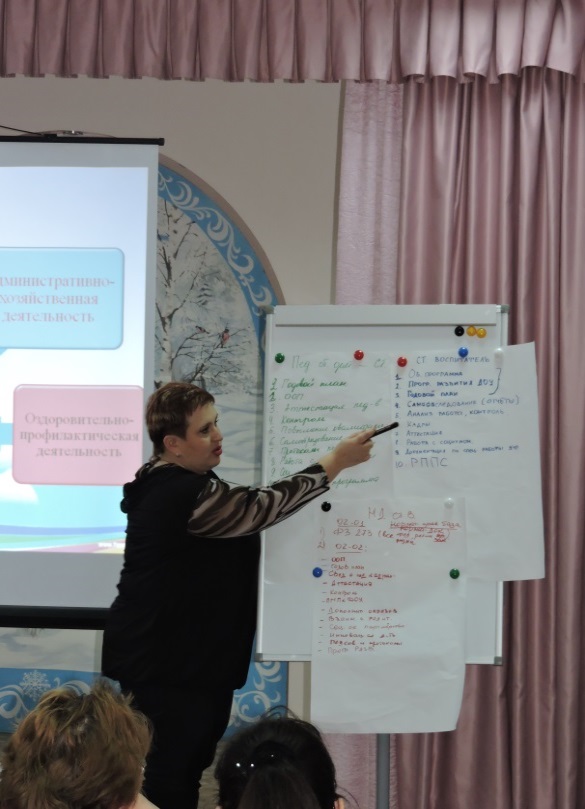 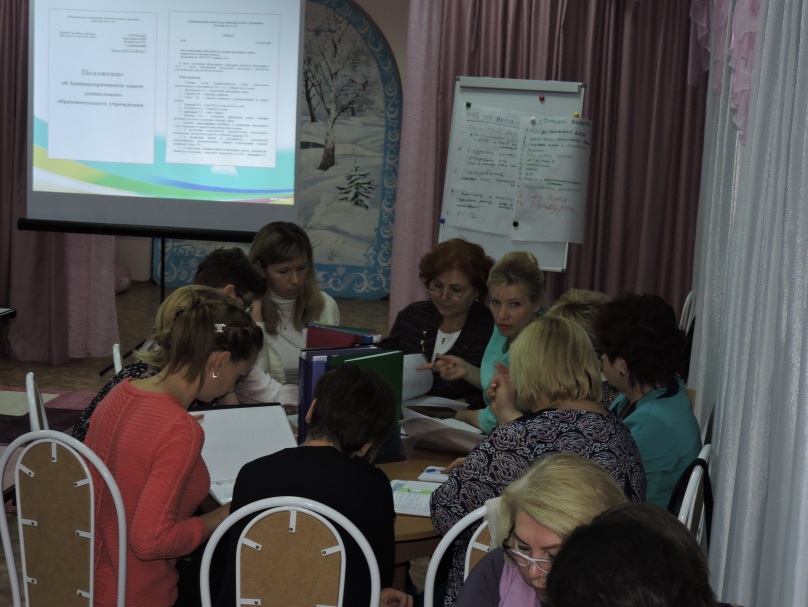 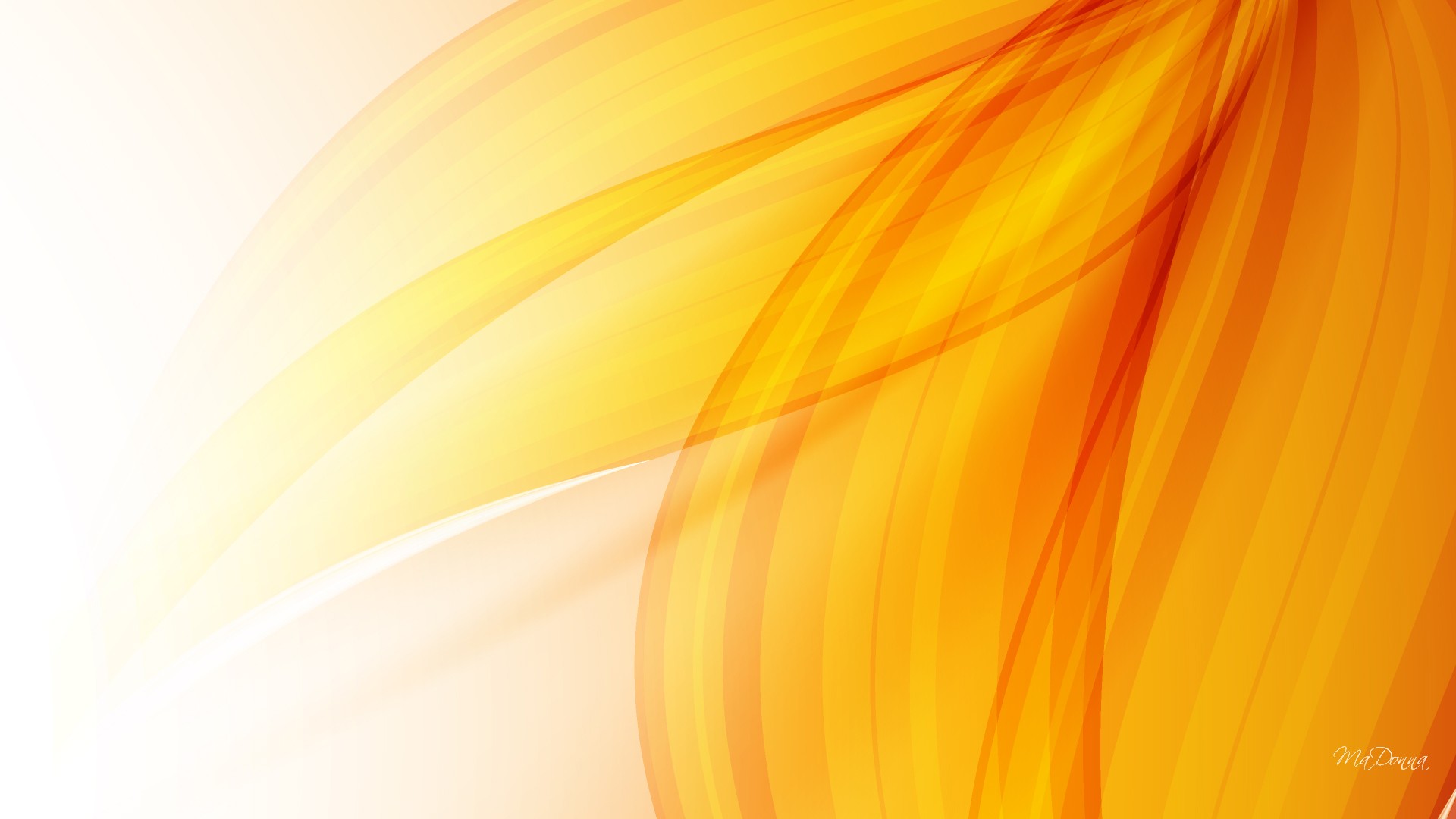 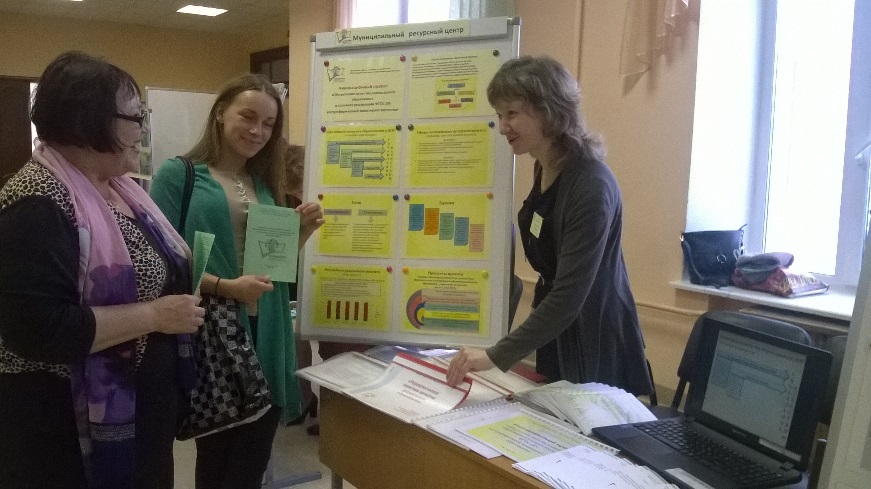 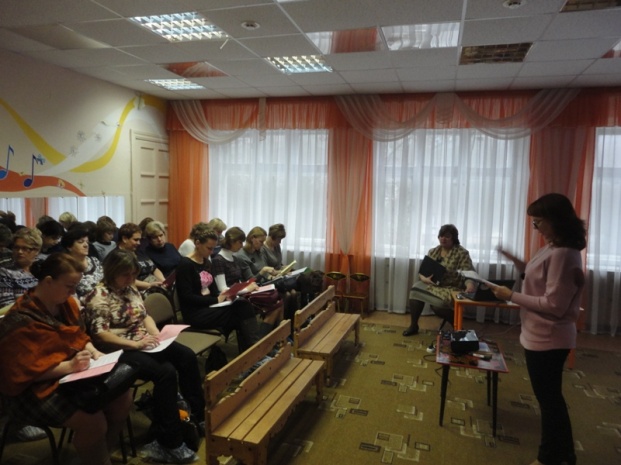 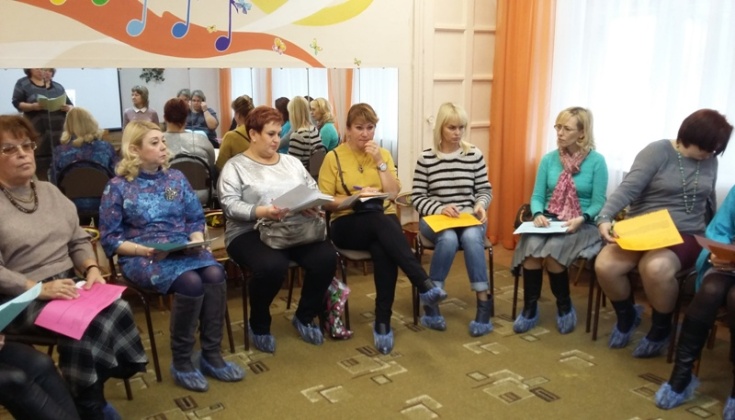 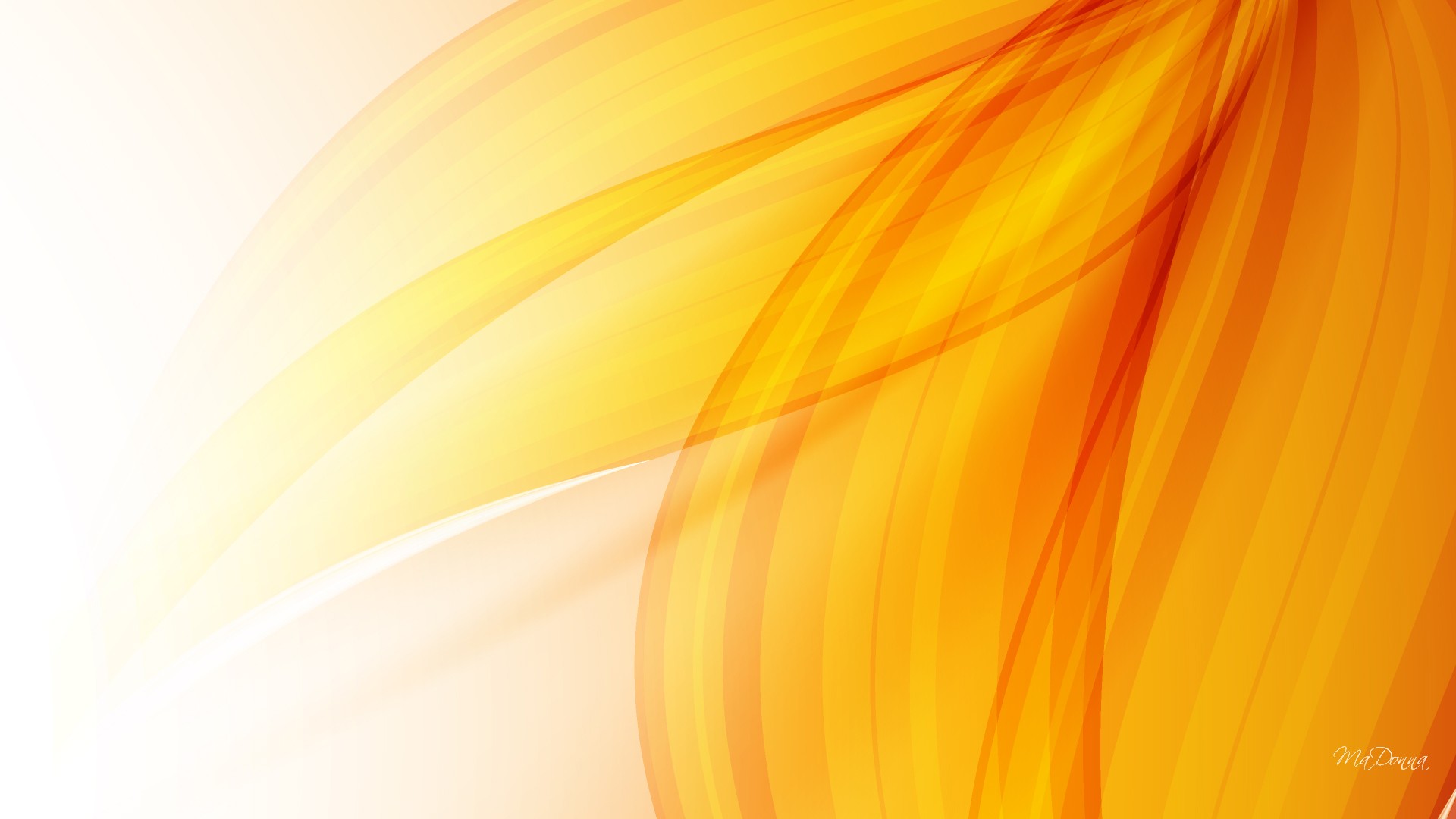 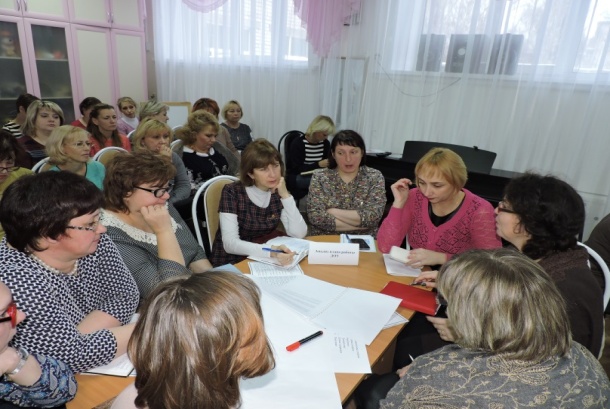 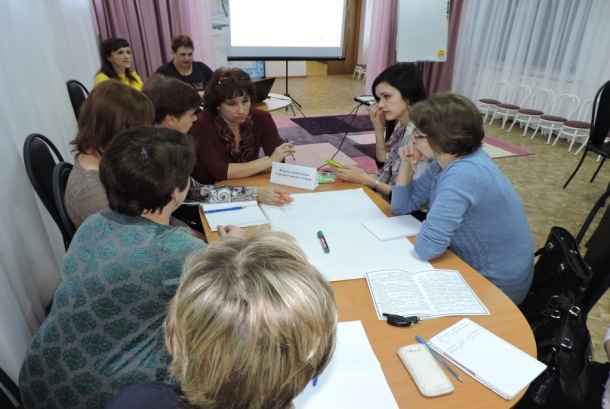 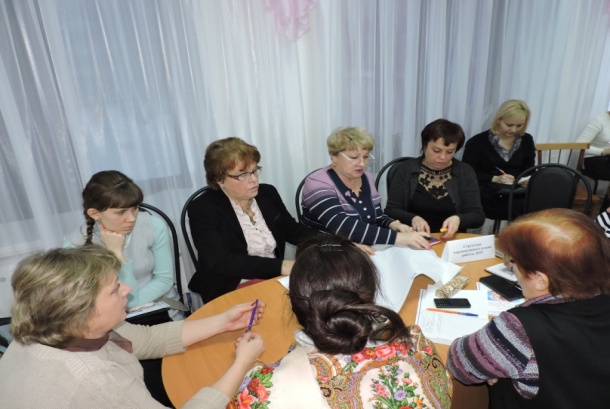 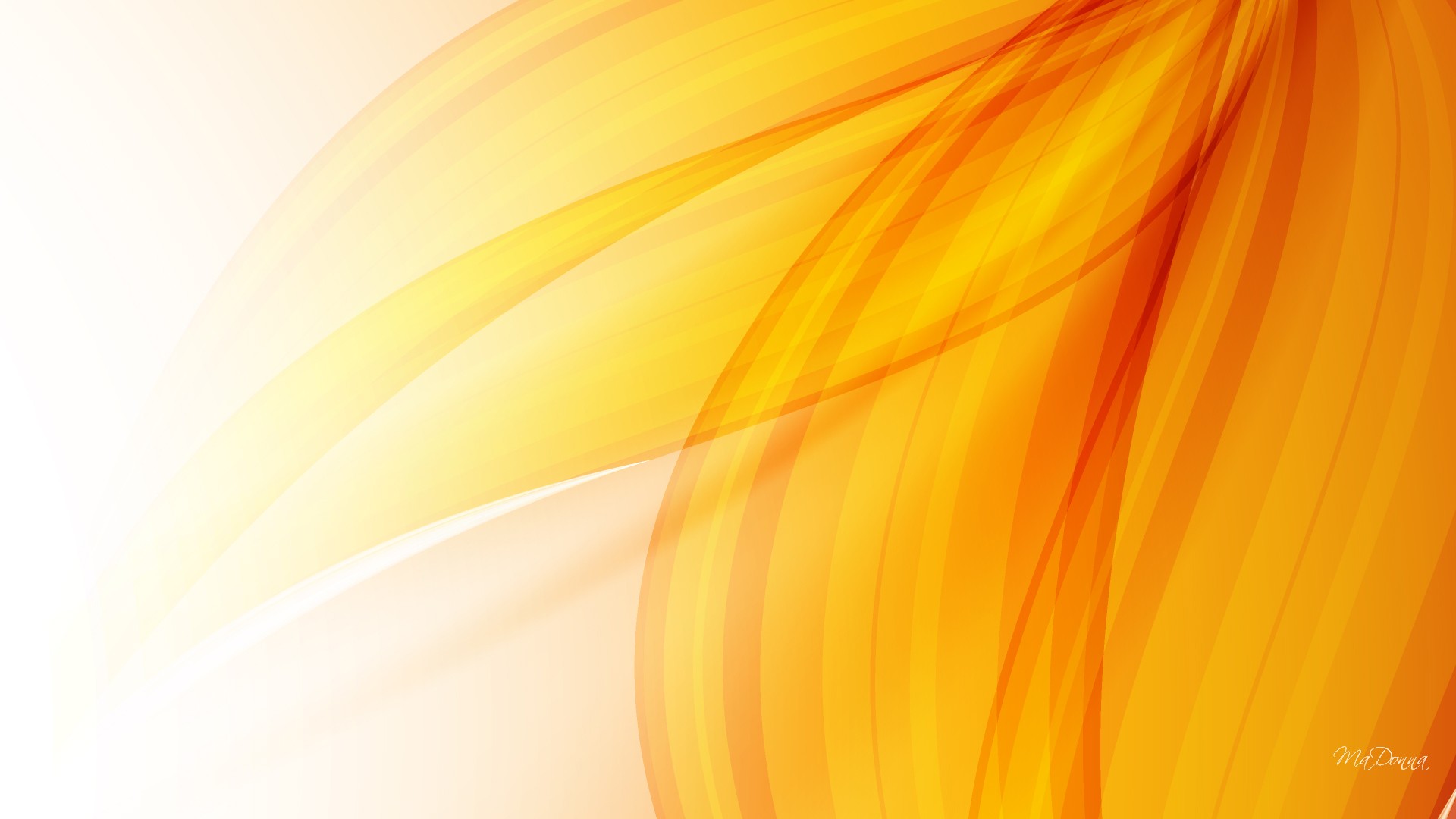 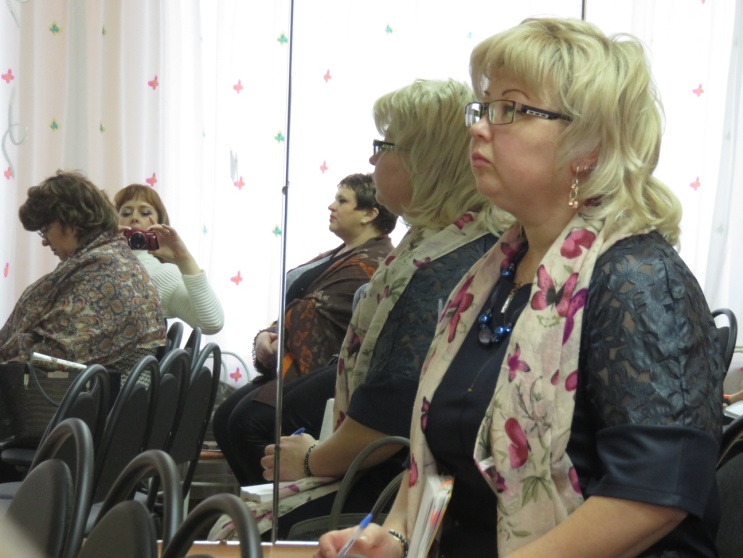 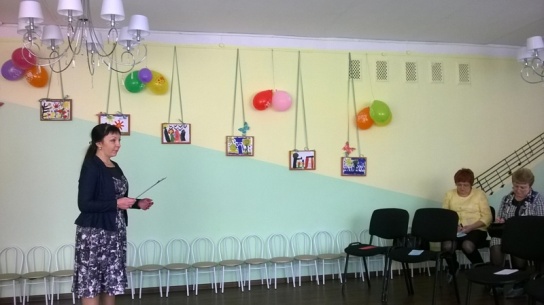 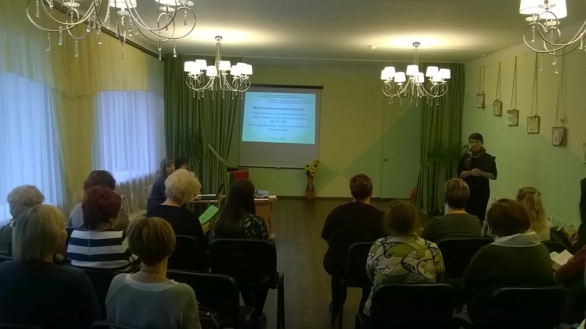 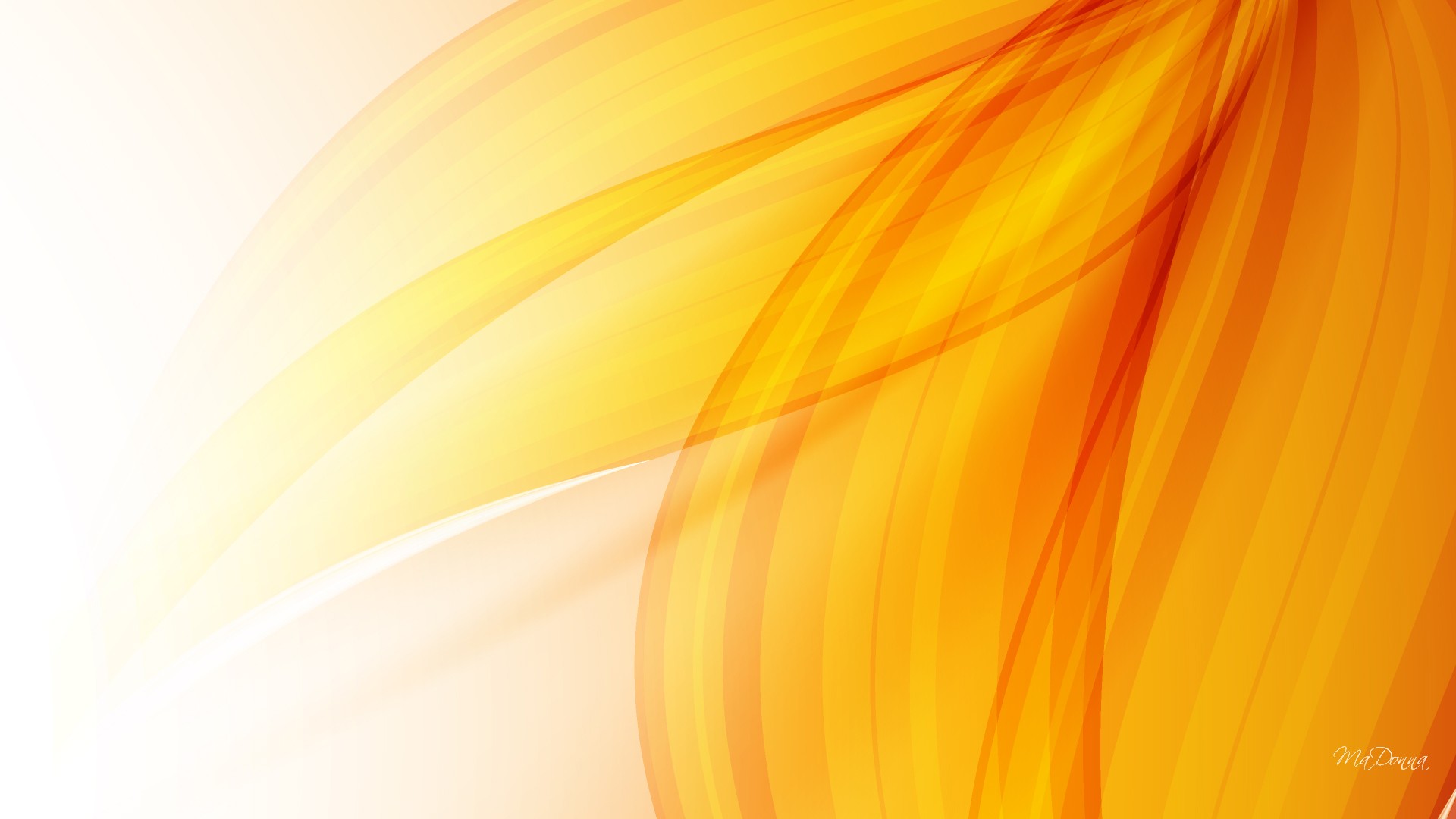 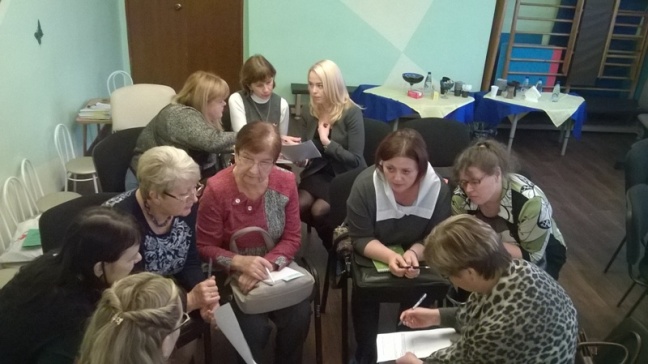 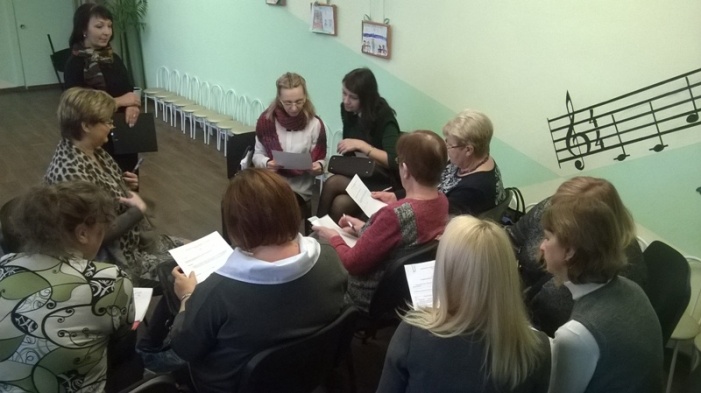 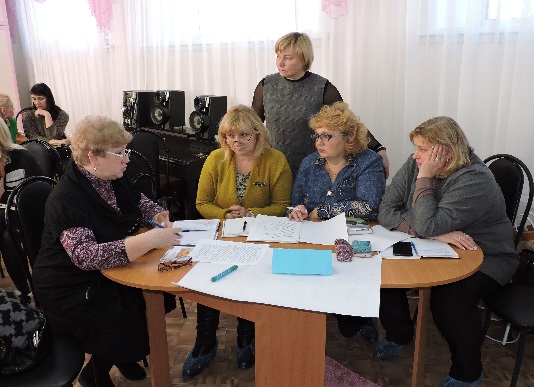 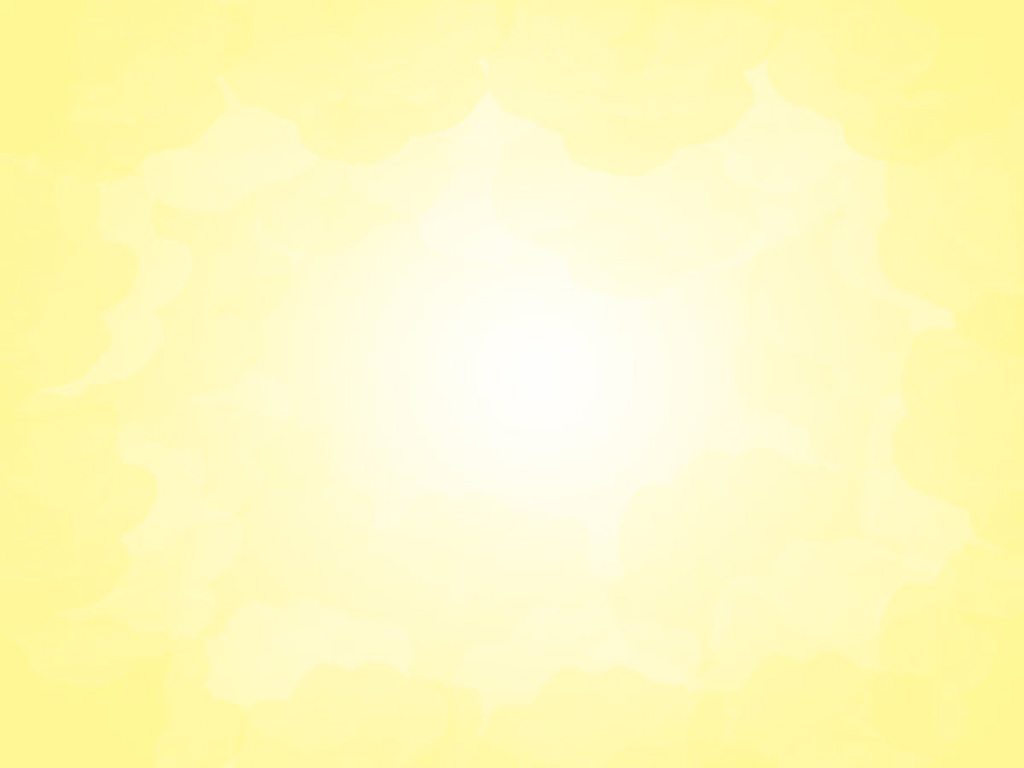 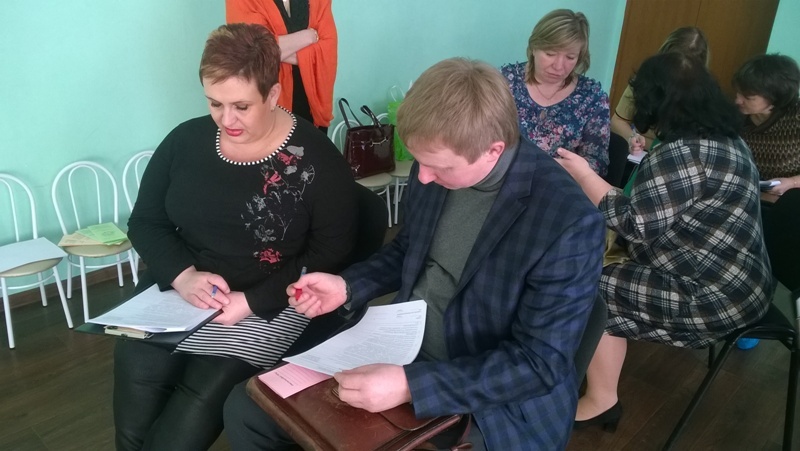 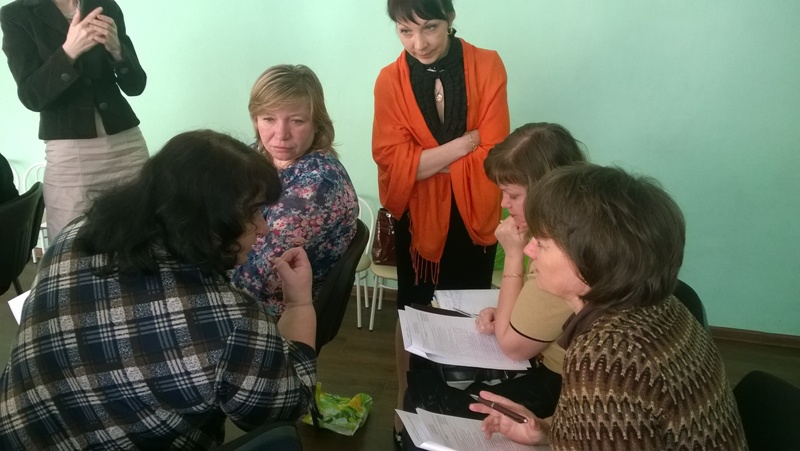 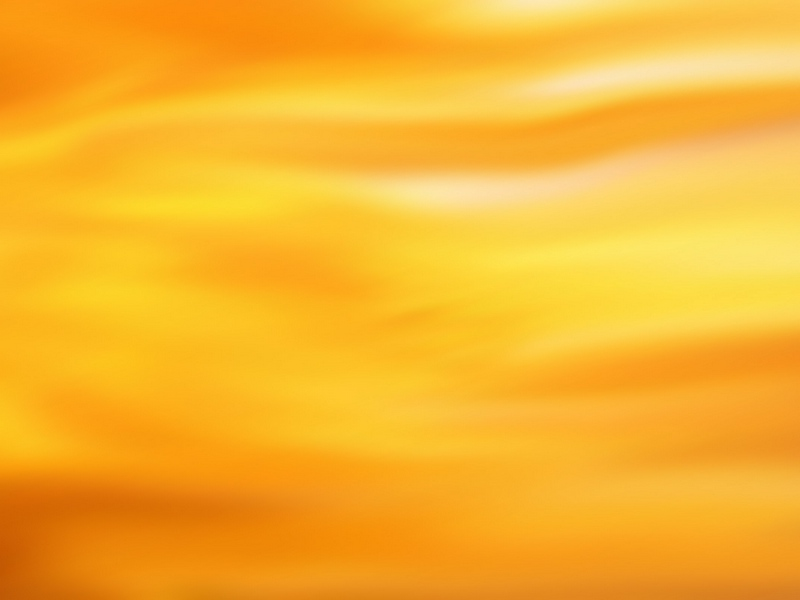 СПАСИБО ЗА 
ВНИМАНИЕ !!!